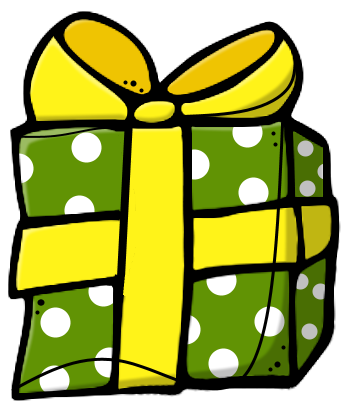 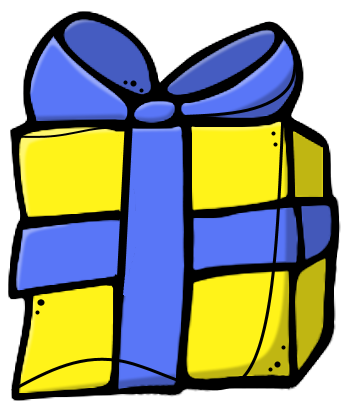 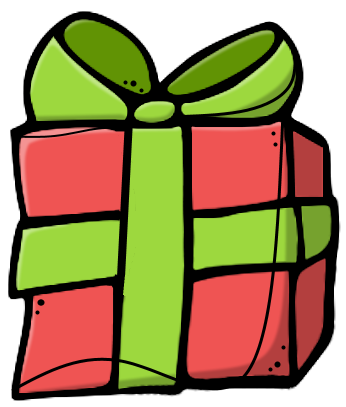 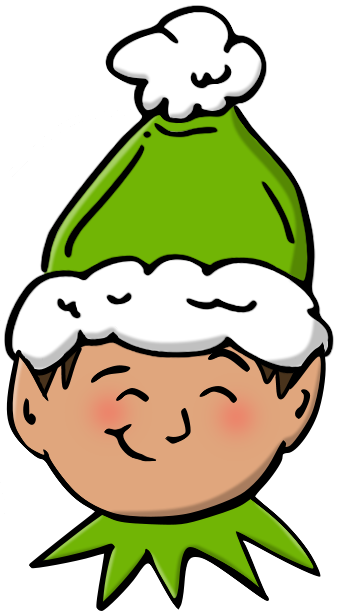 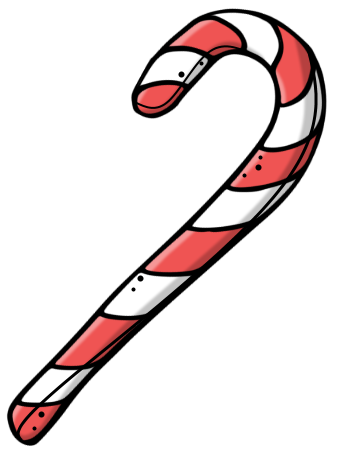 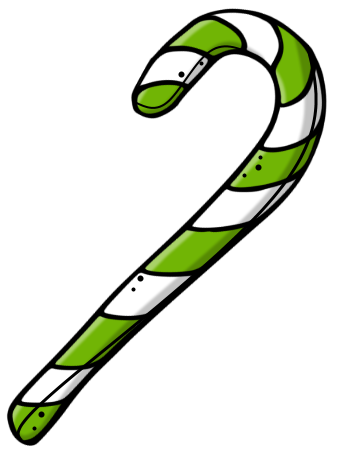 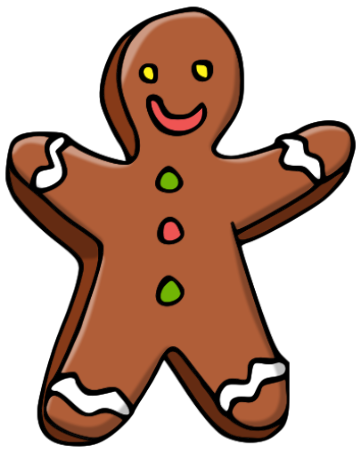 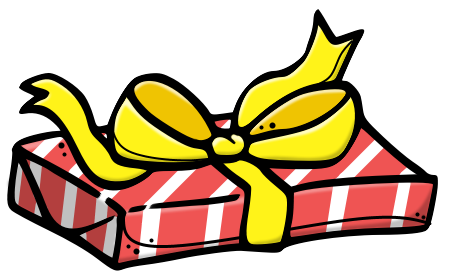 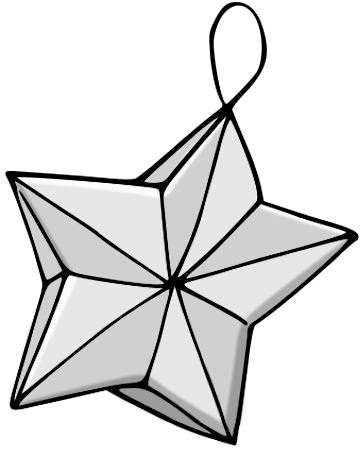 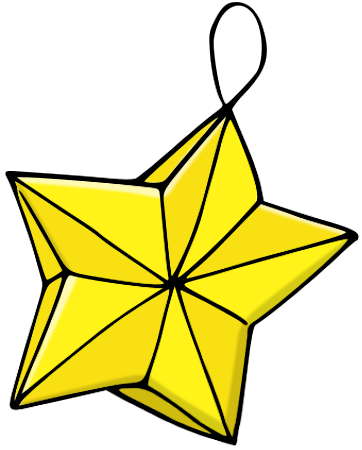 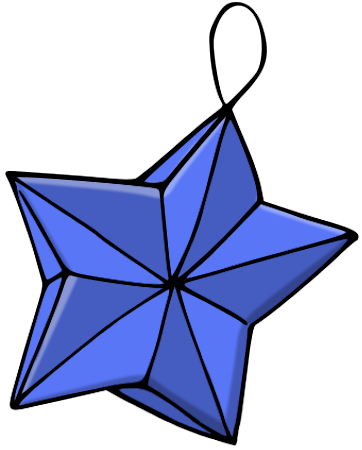 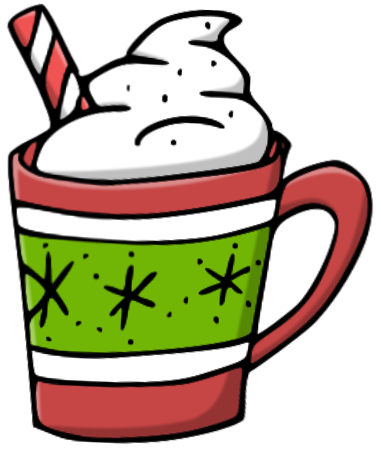 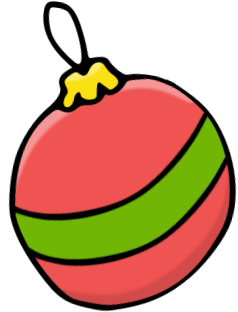 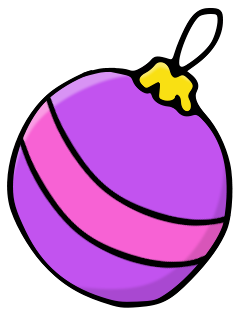 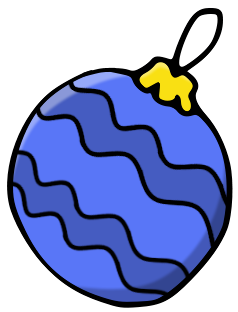 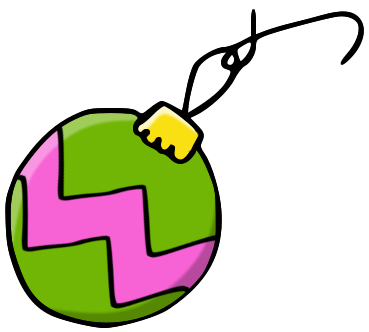 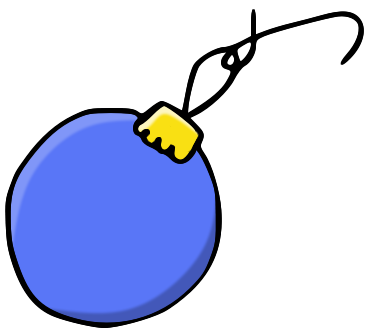 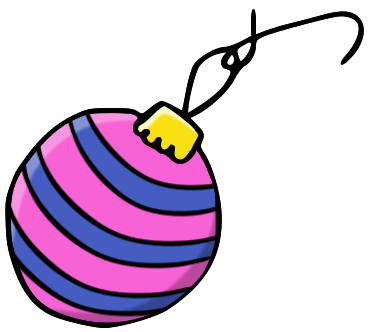 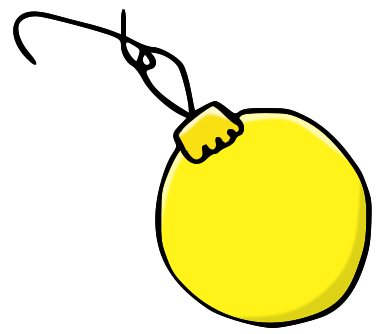 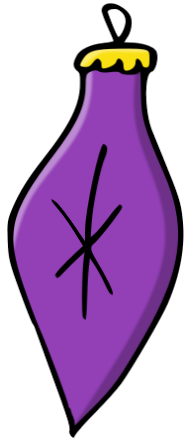 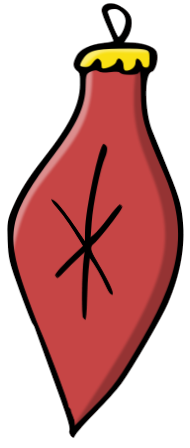 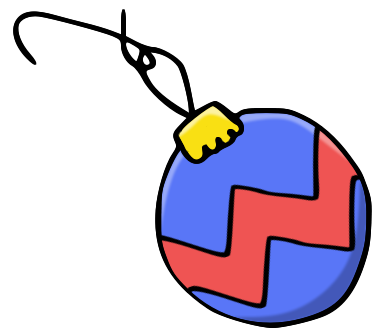 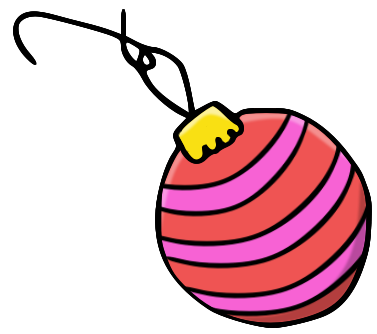 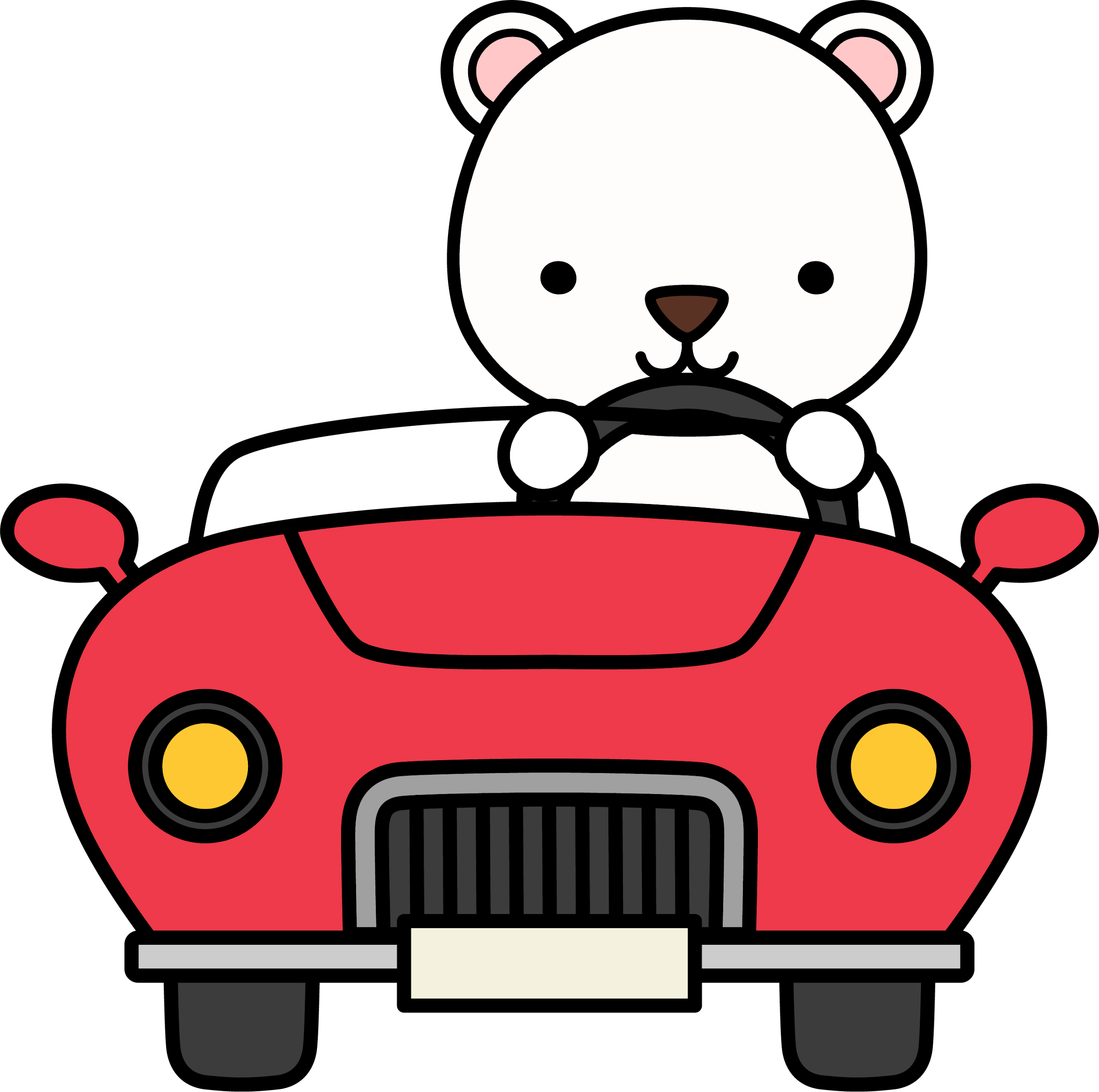 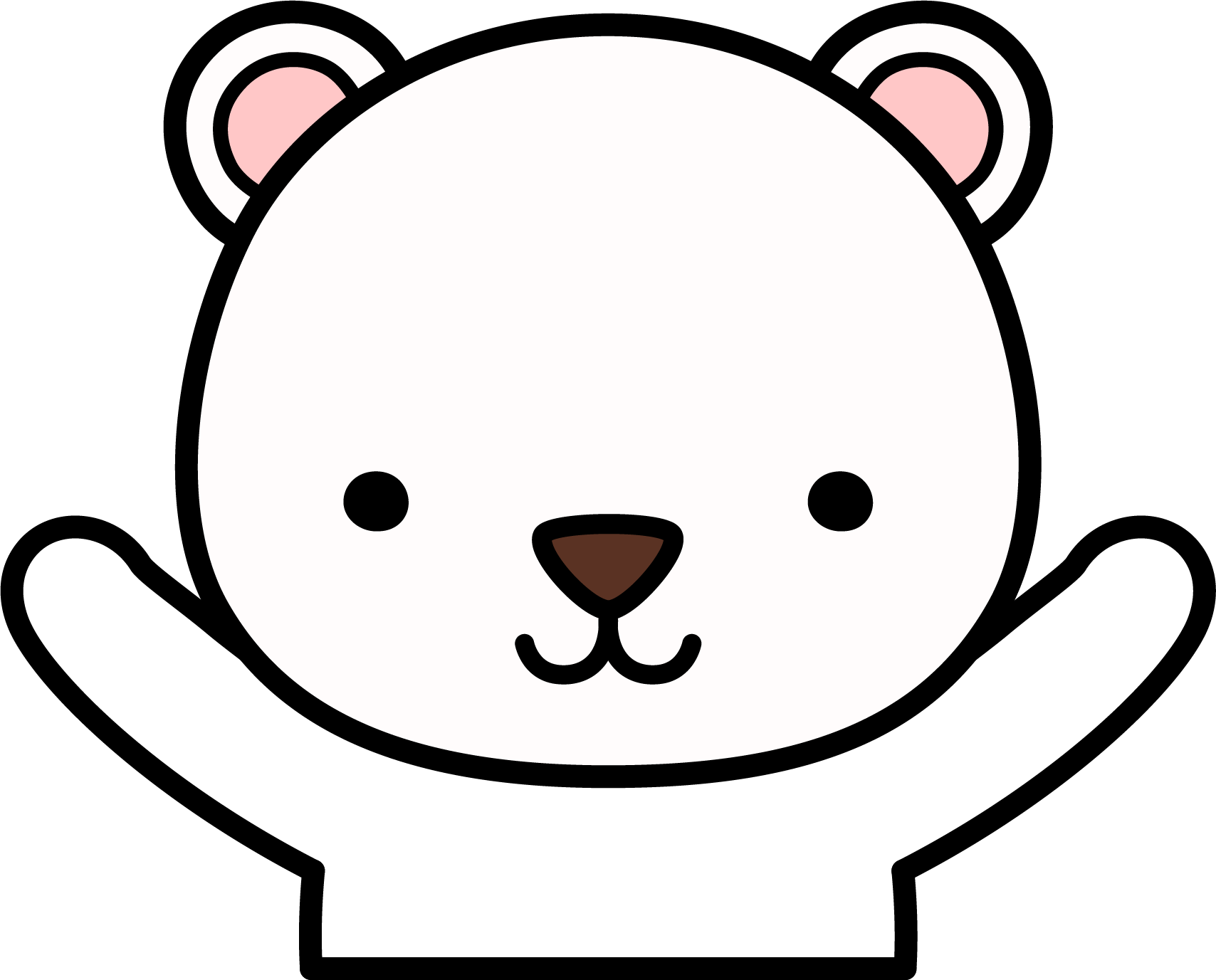 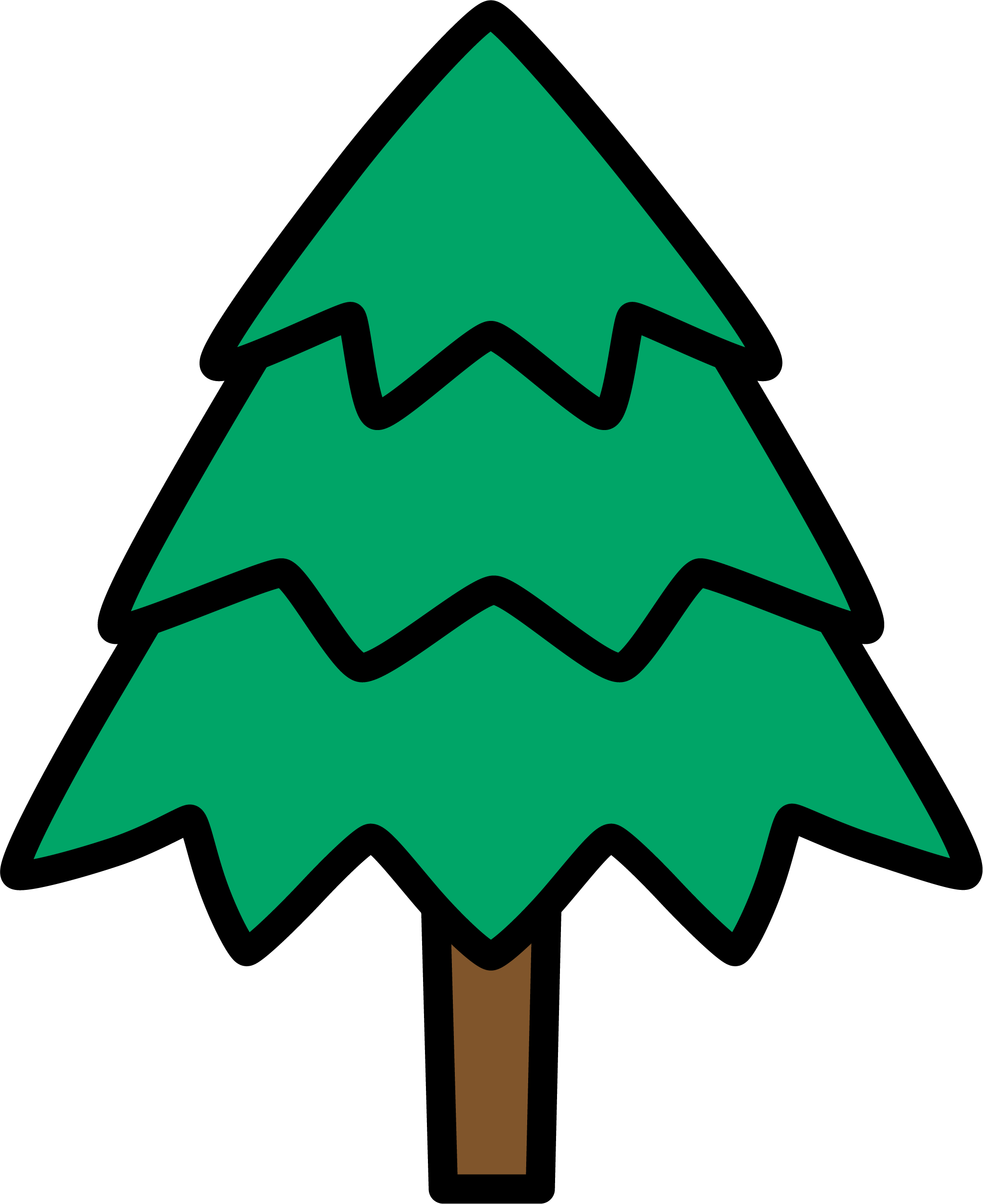 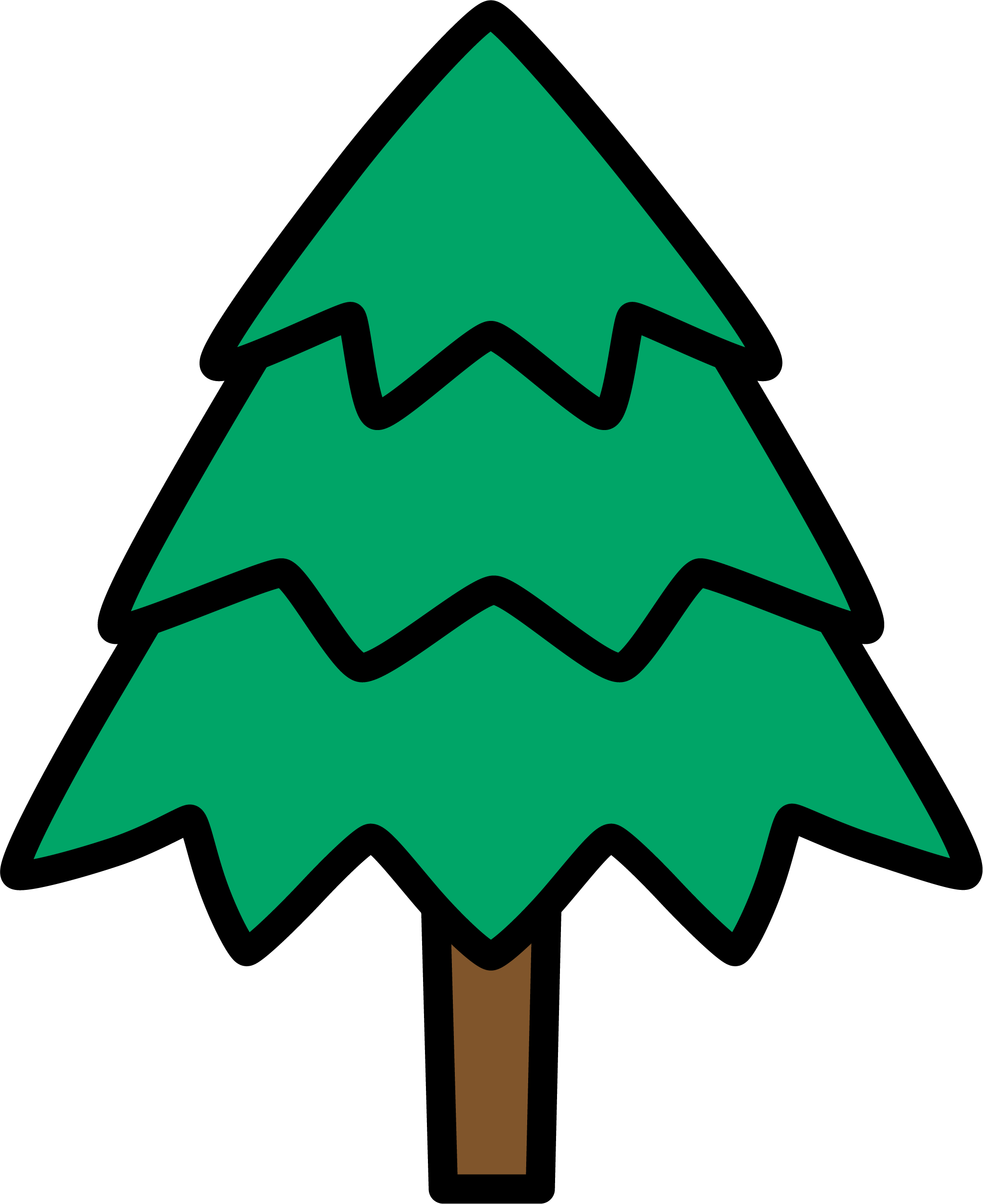 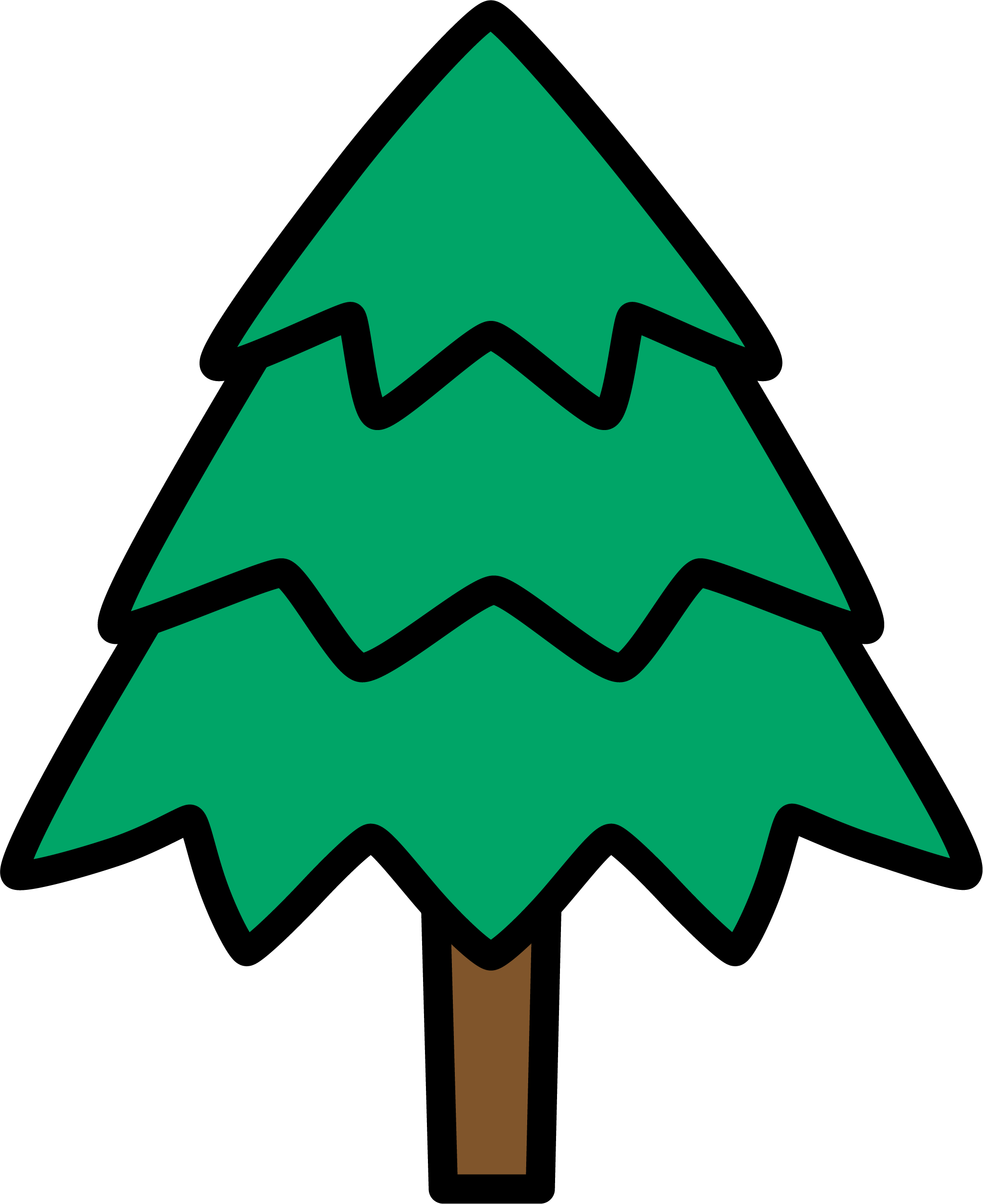 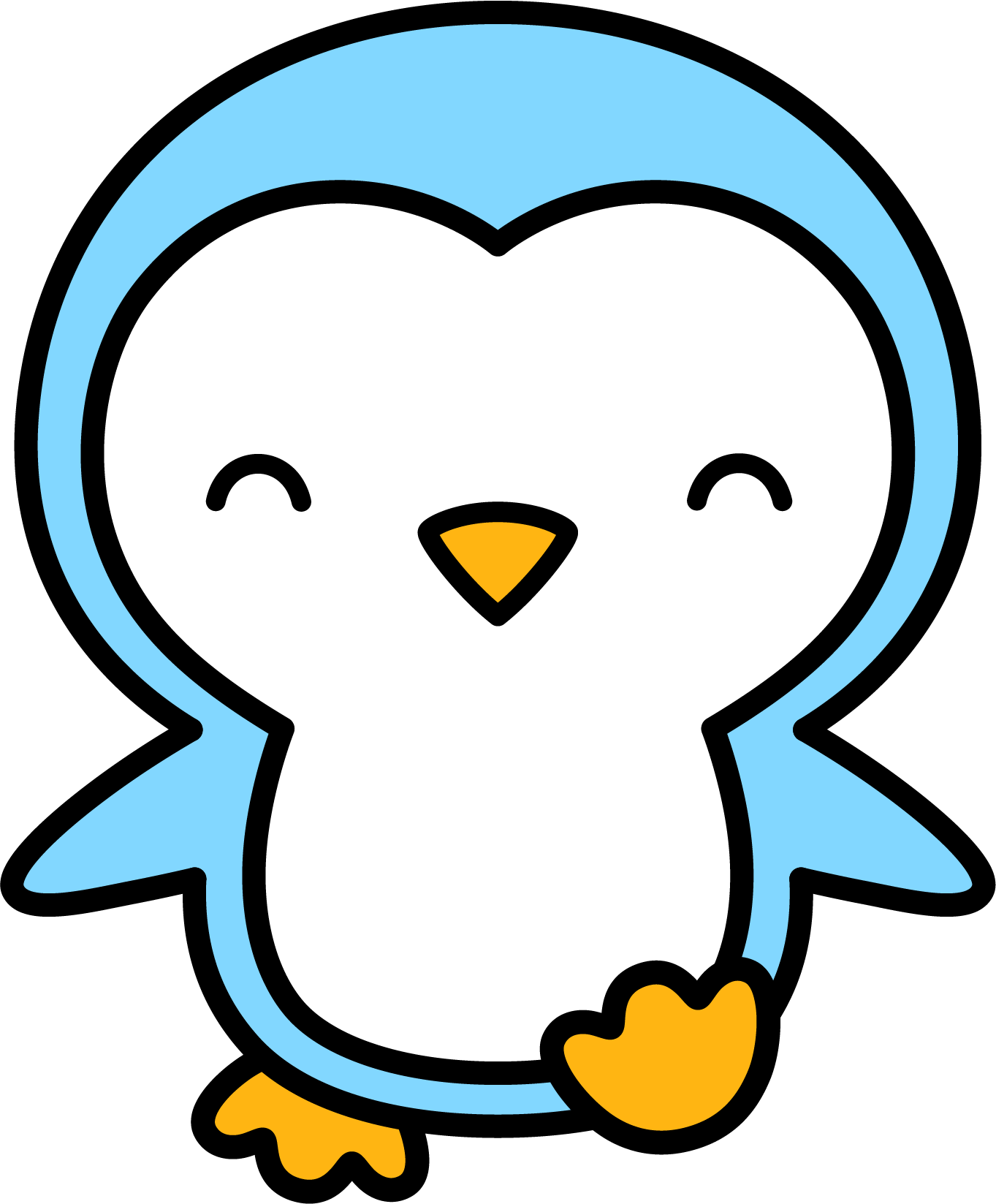 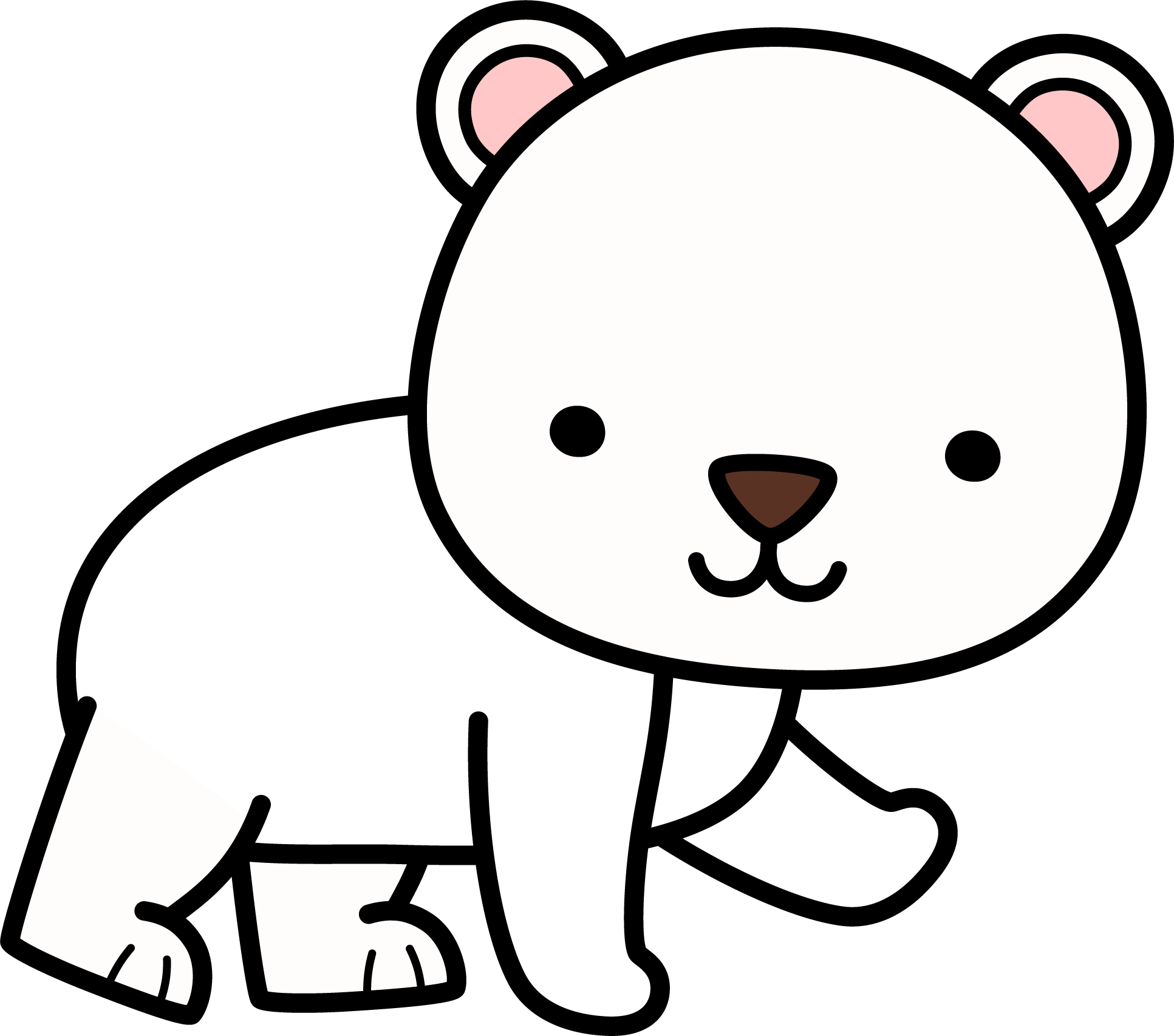 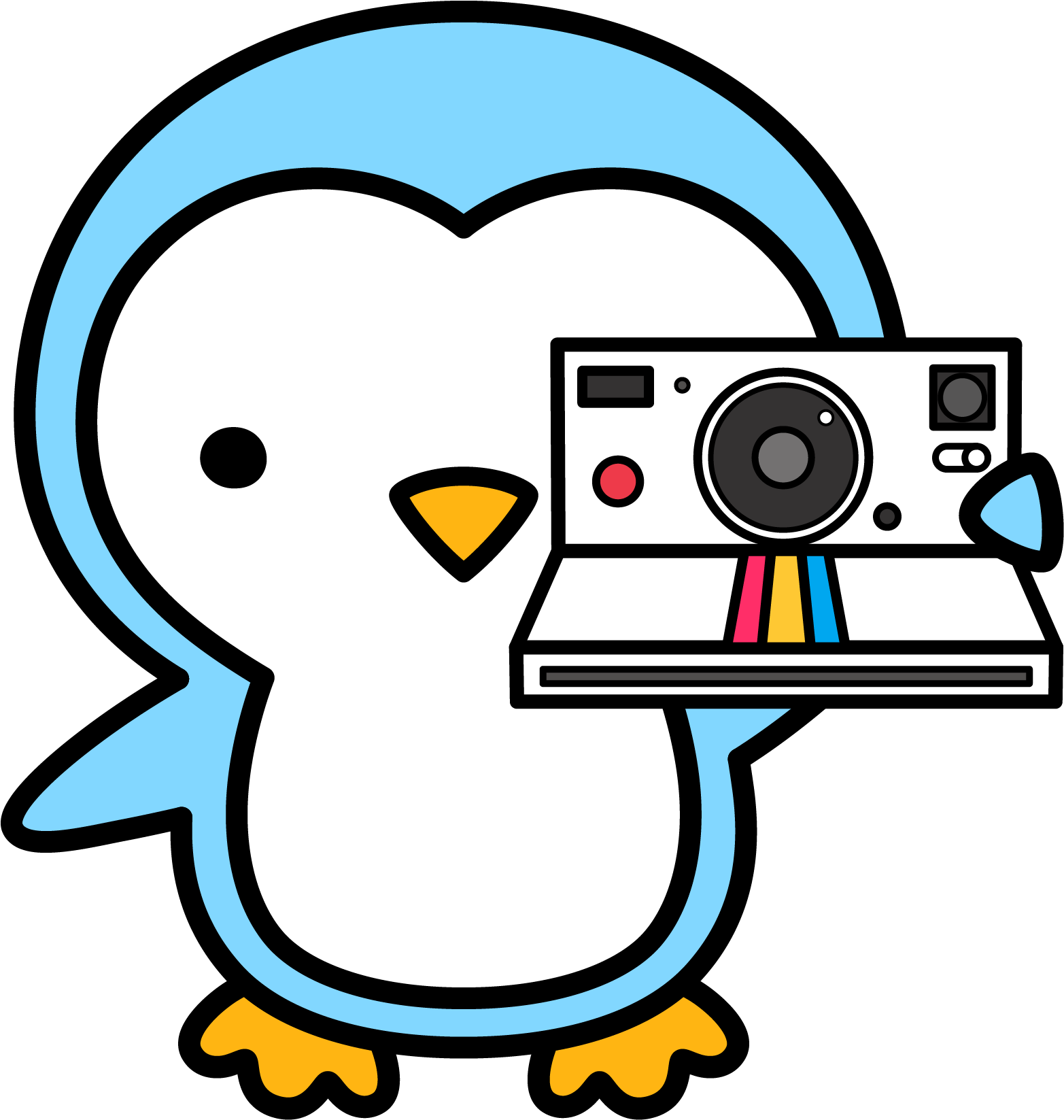 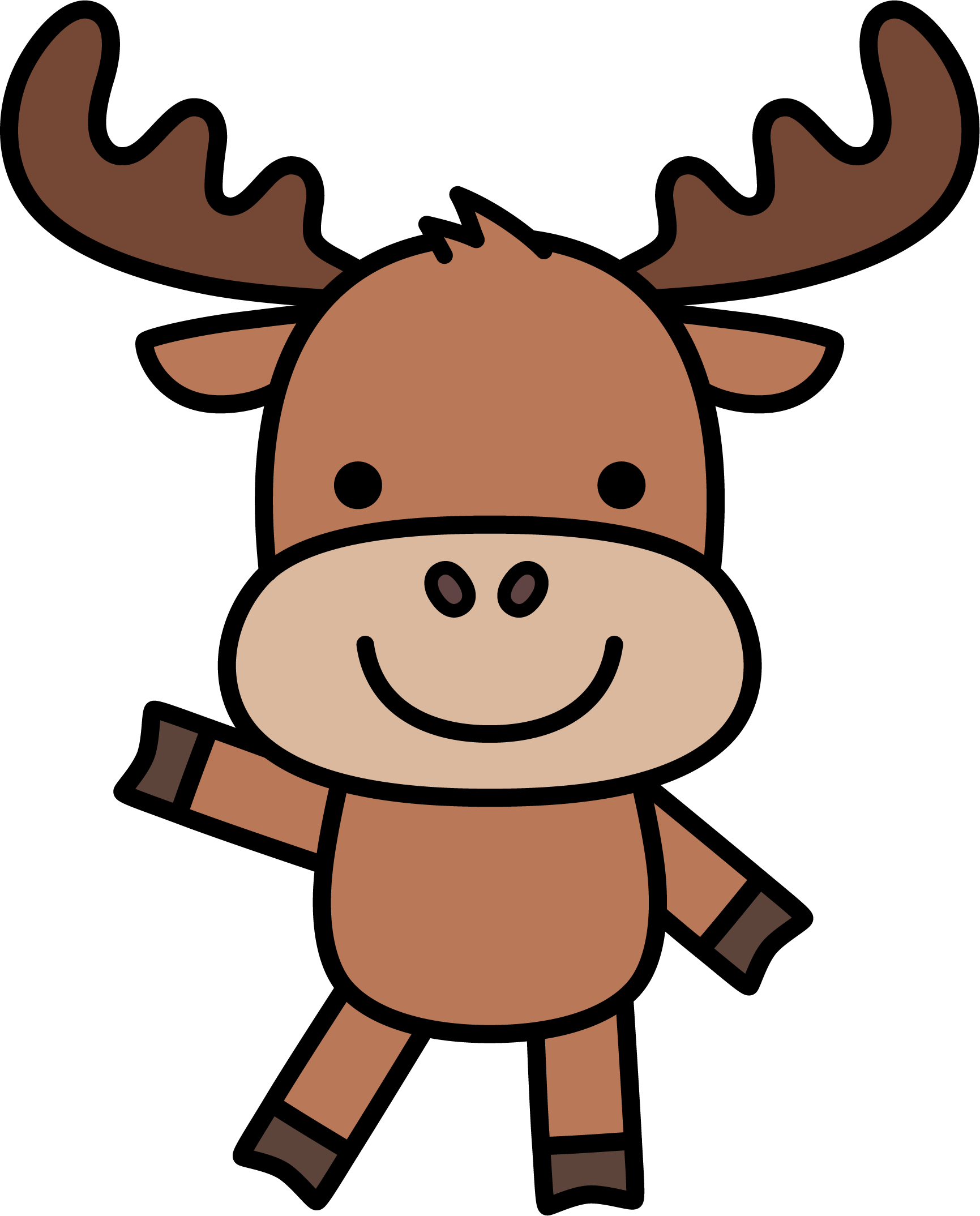 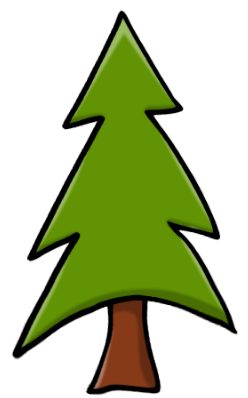 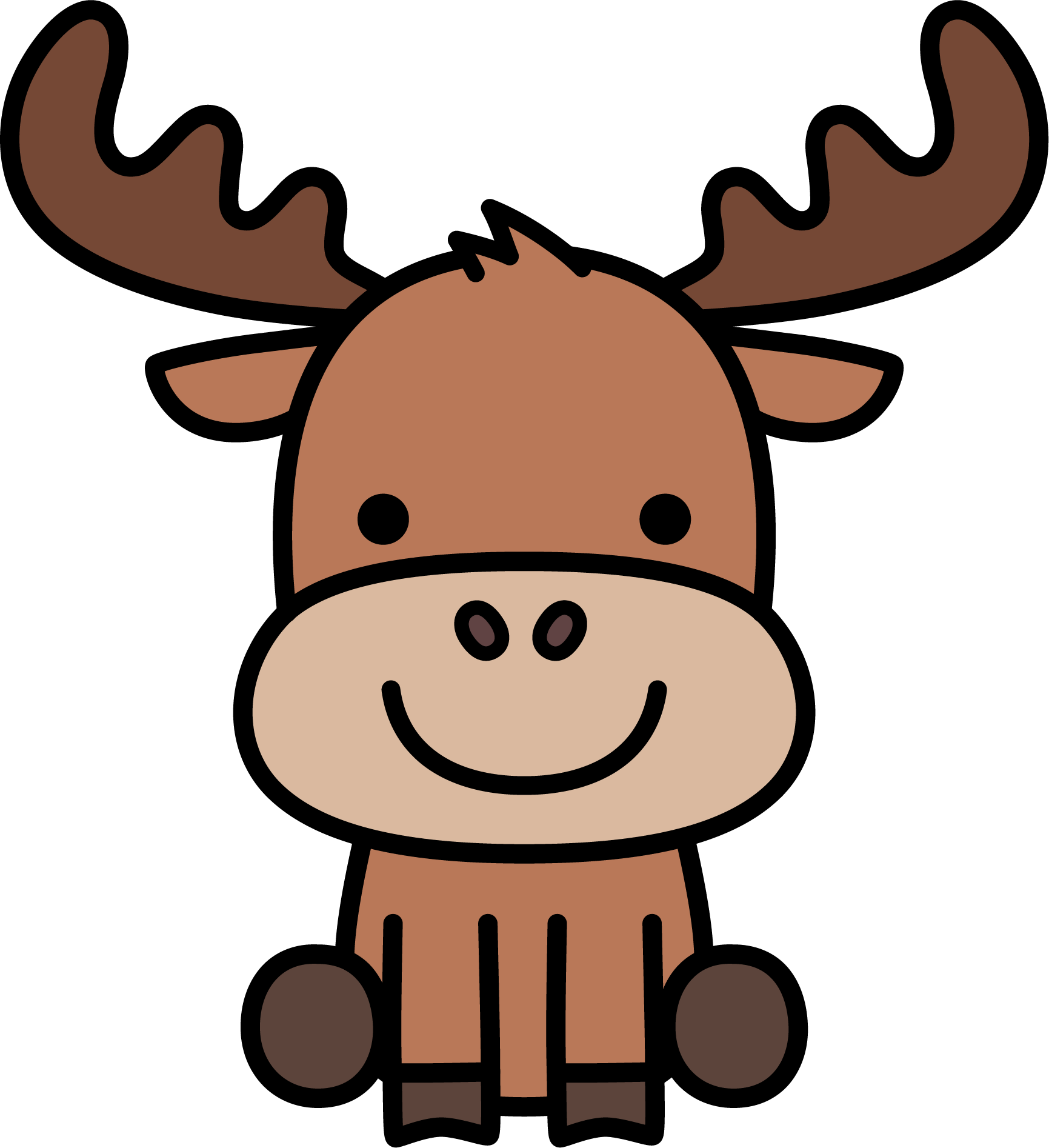 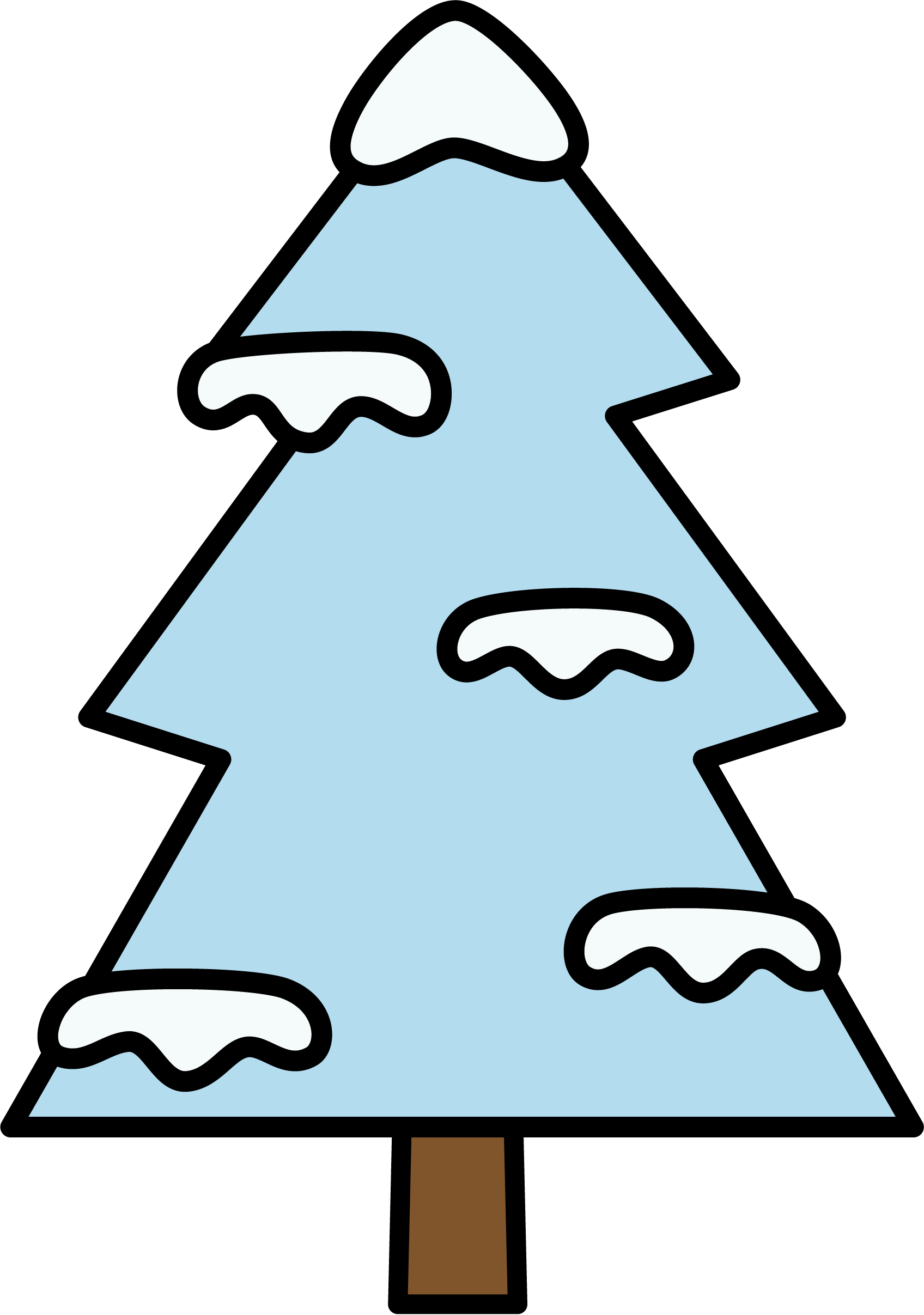 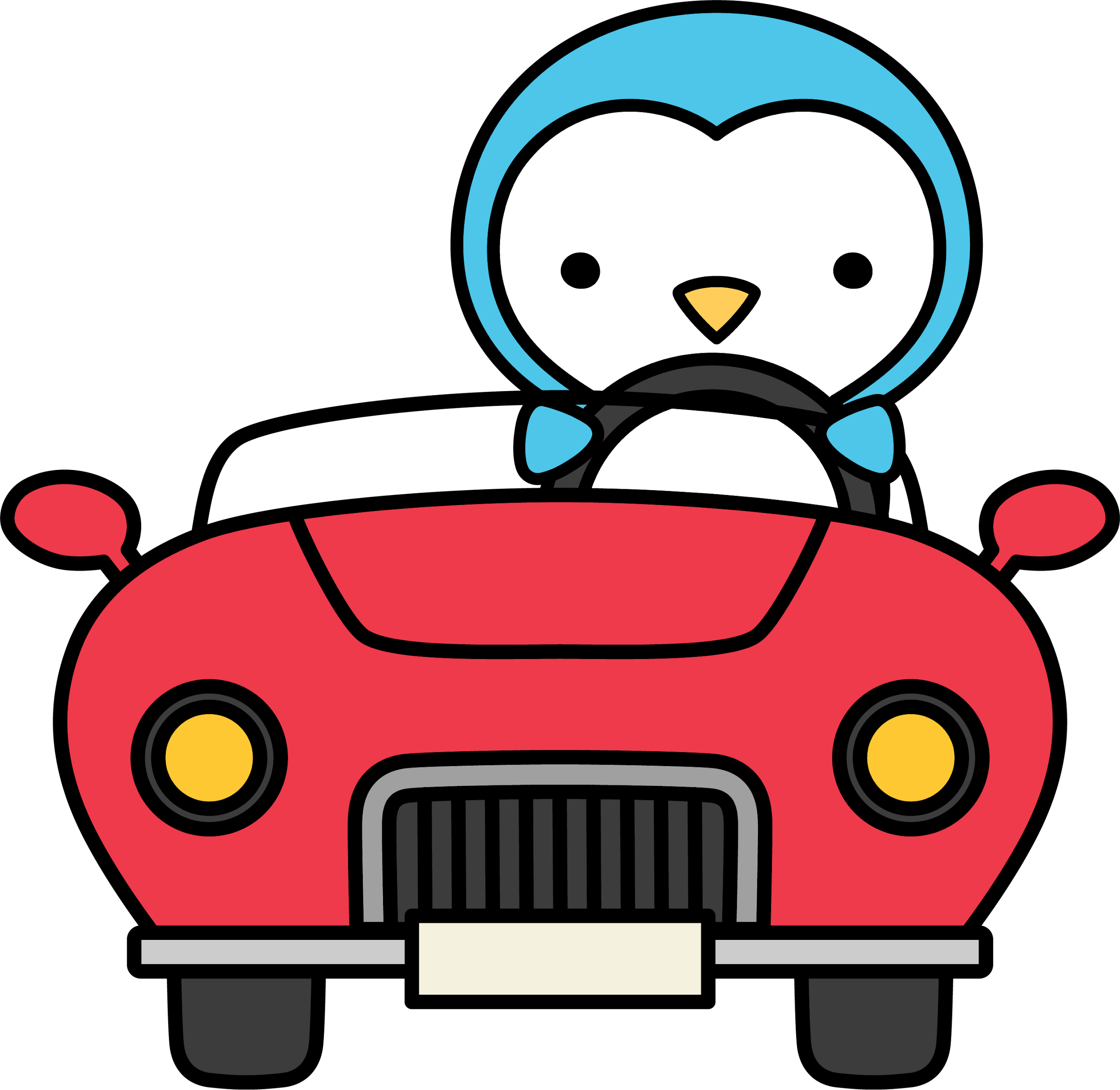 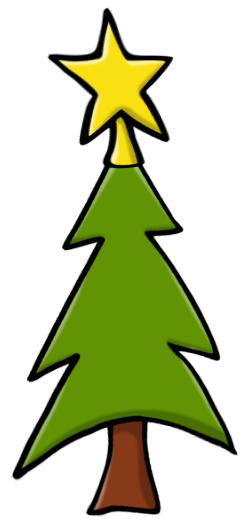 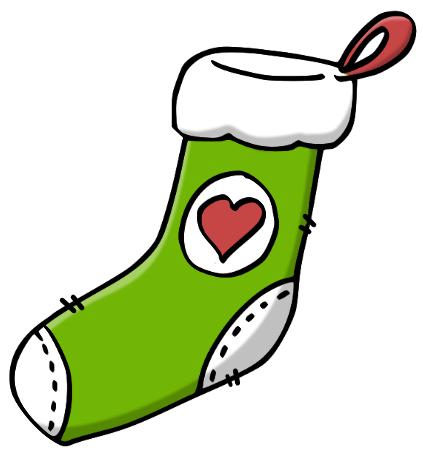 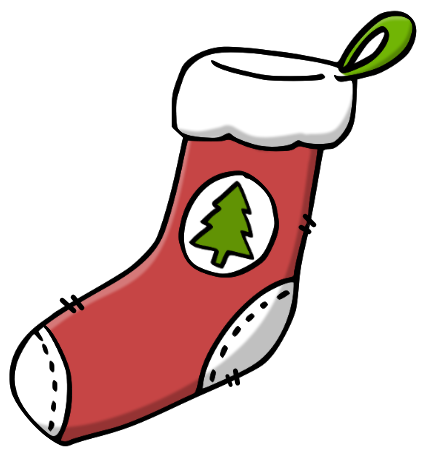 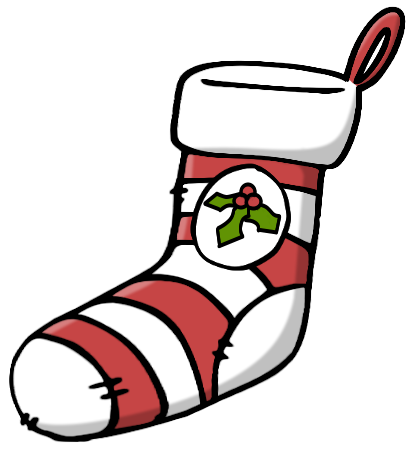 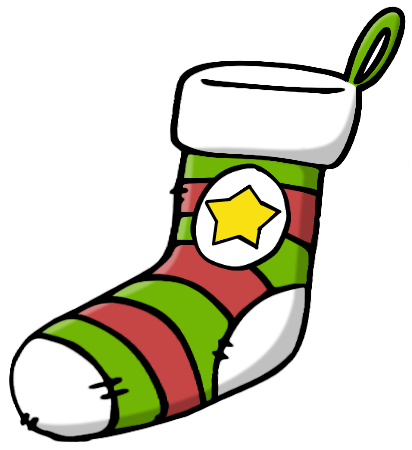 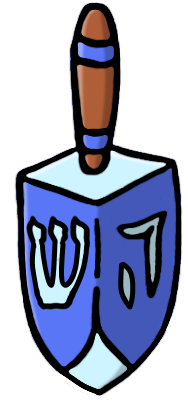 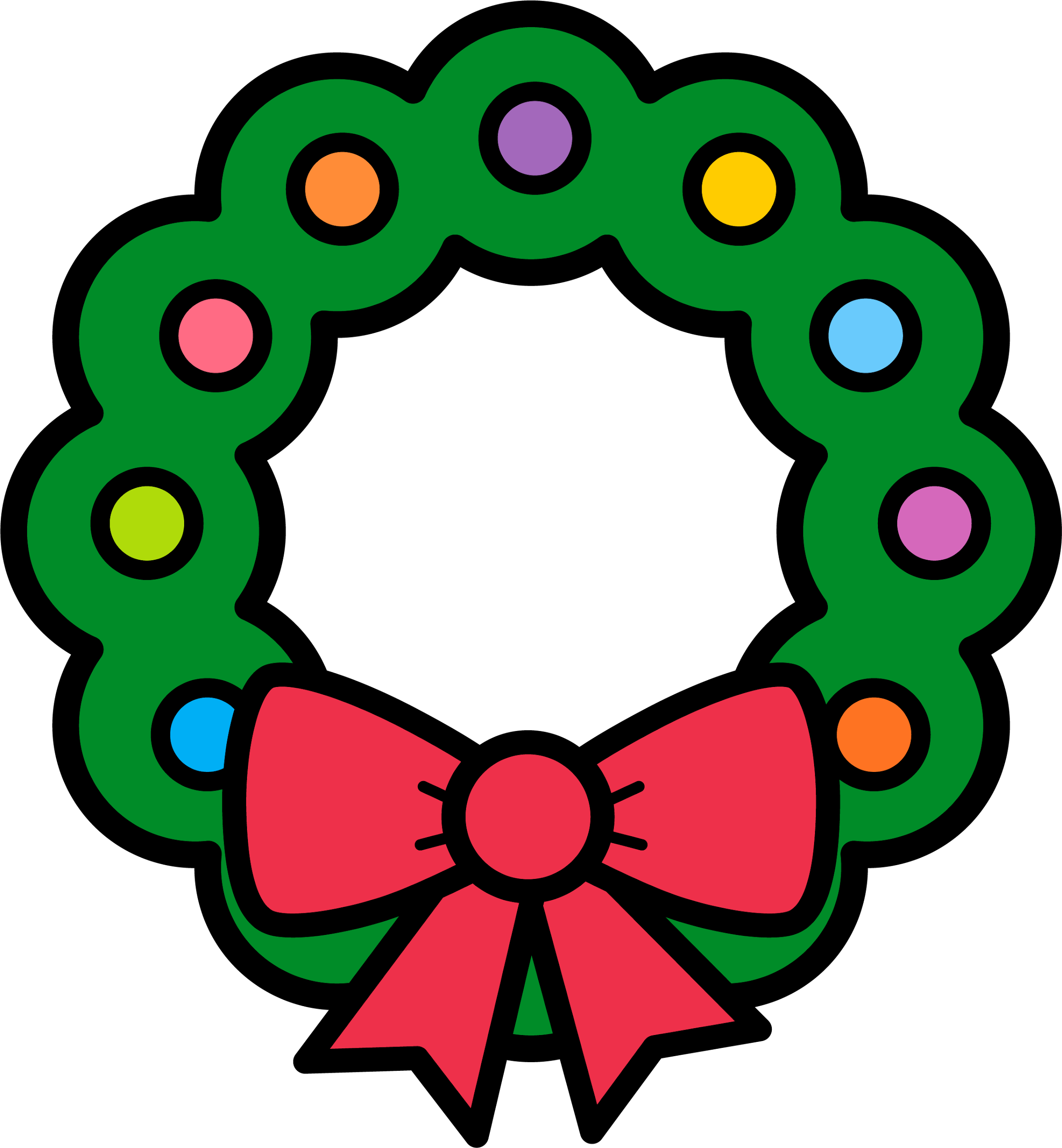 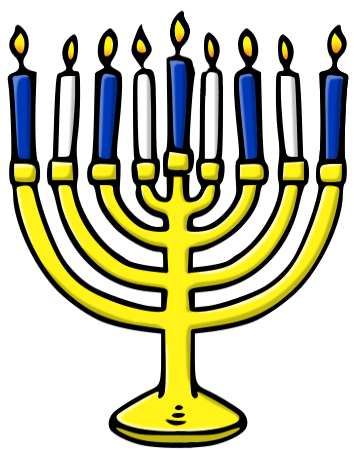 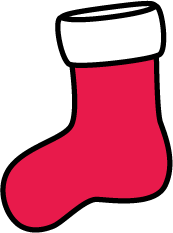 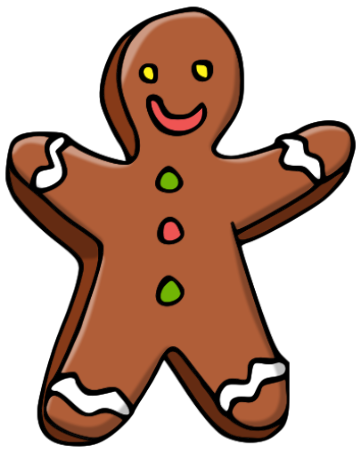 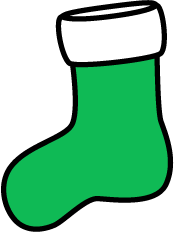 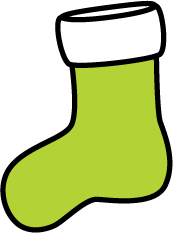 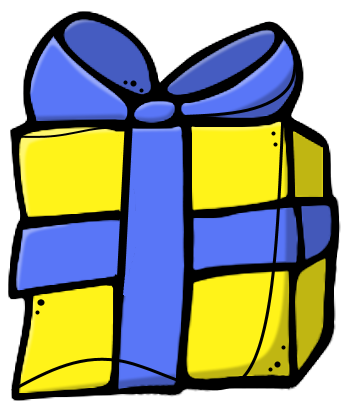 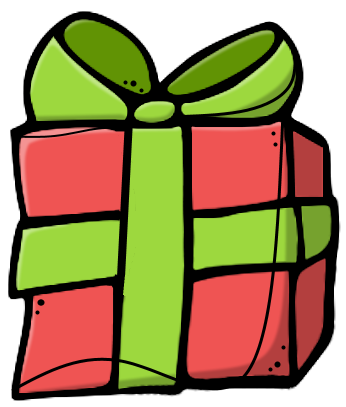 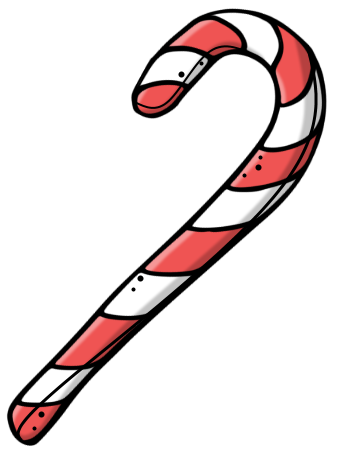 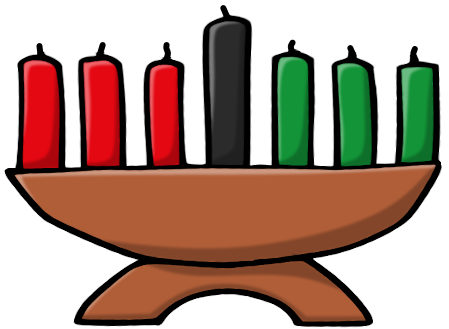 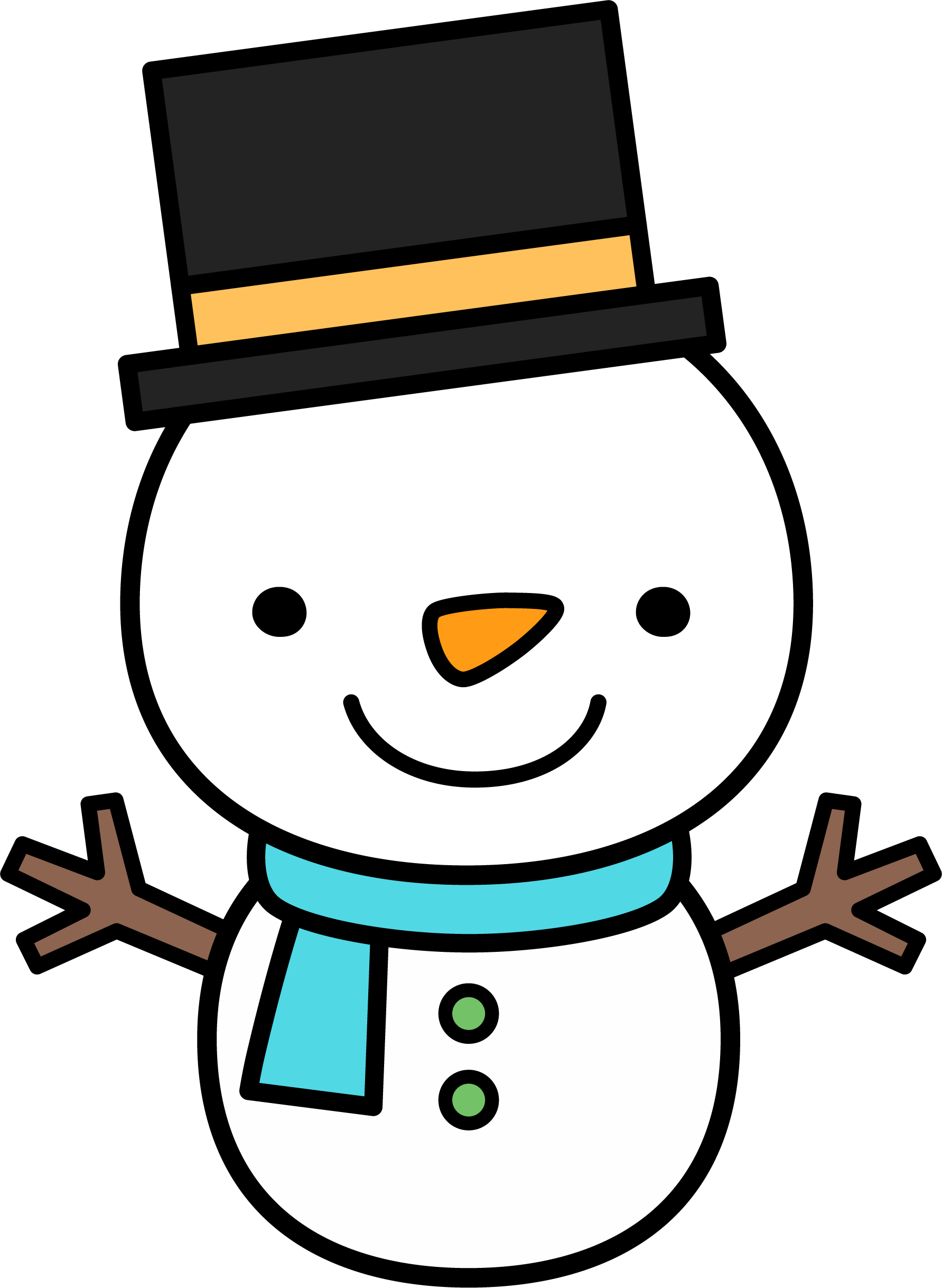 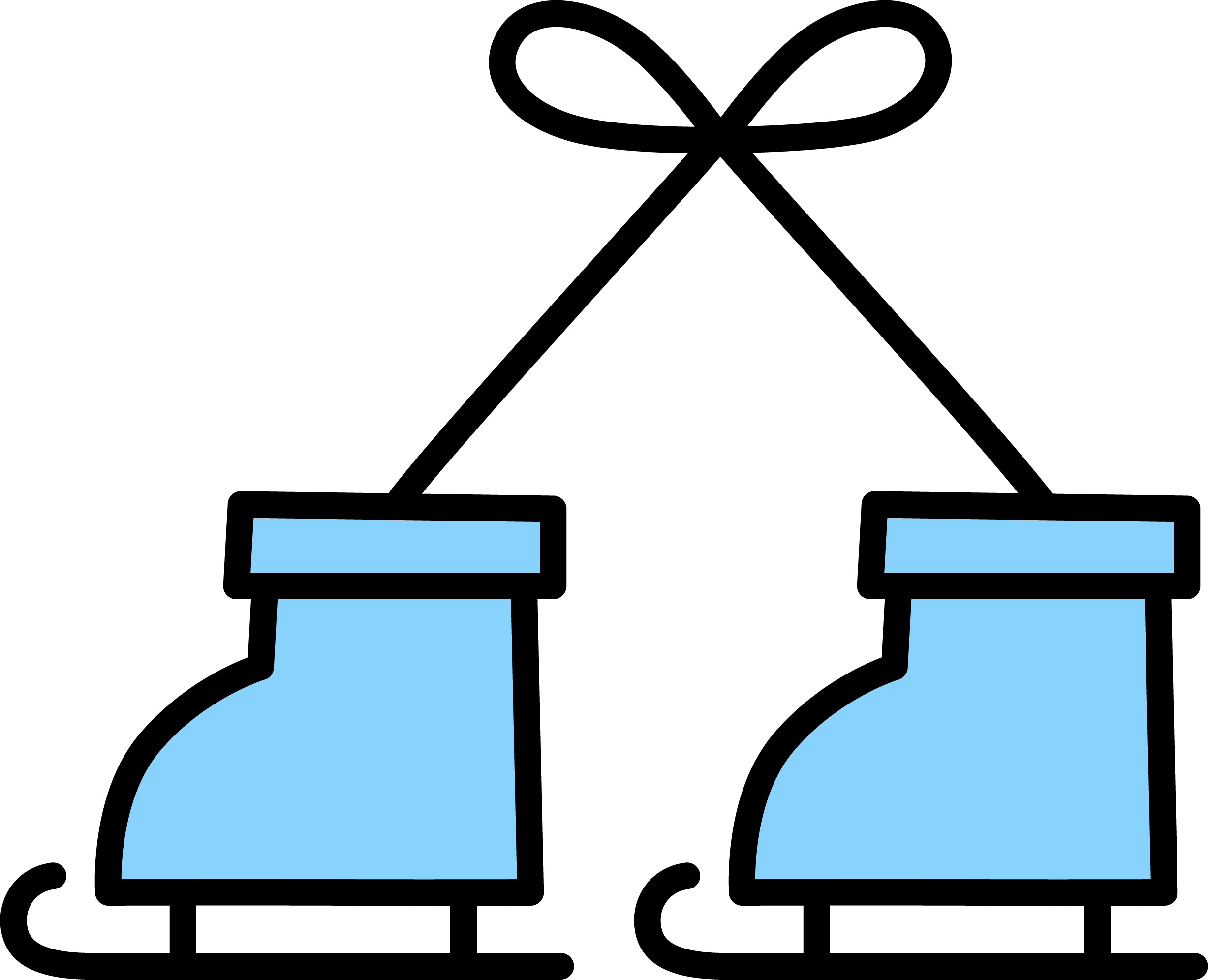 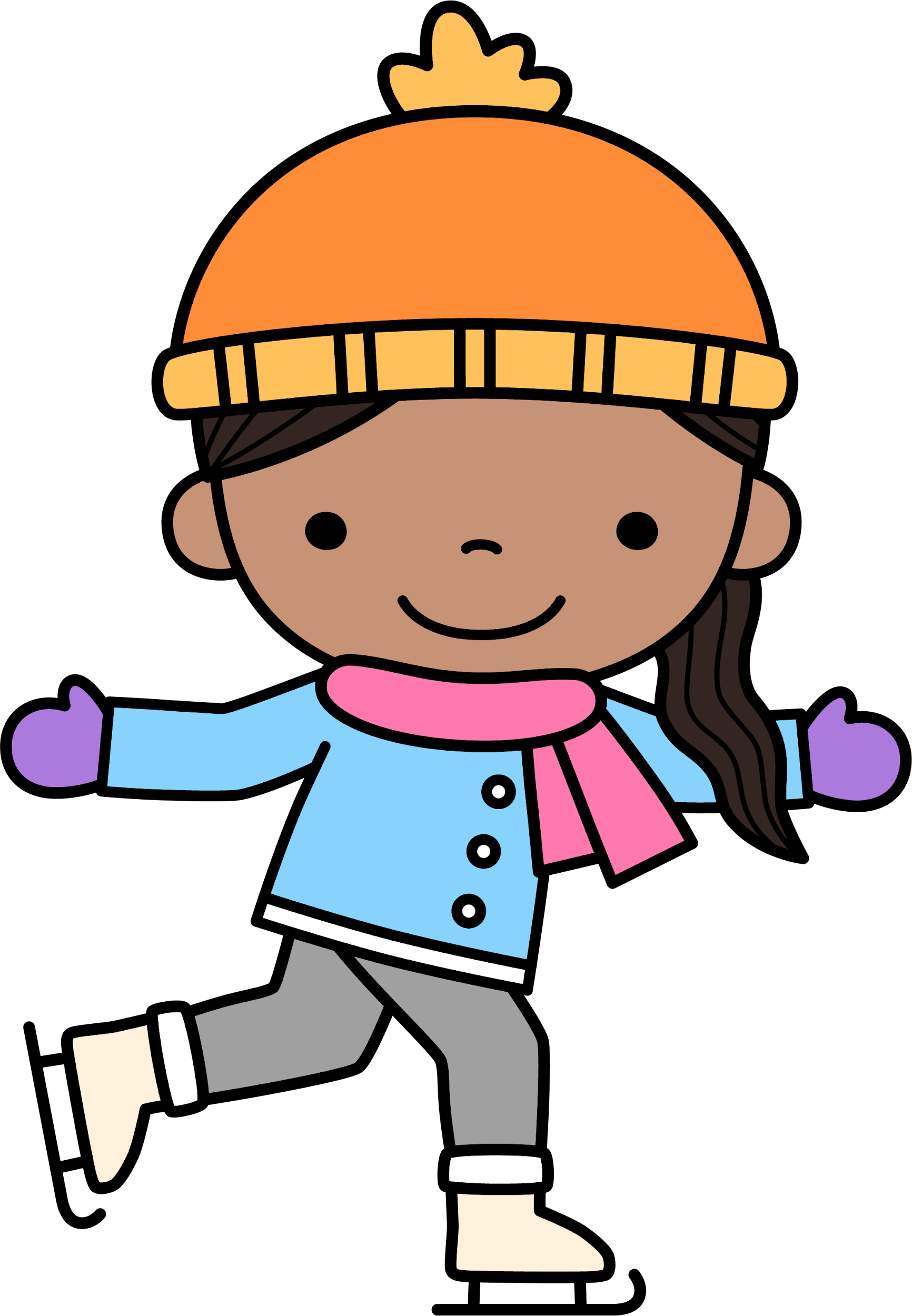 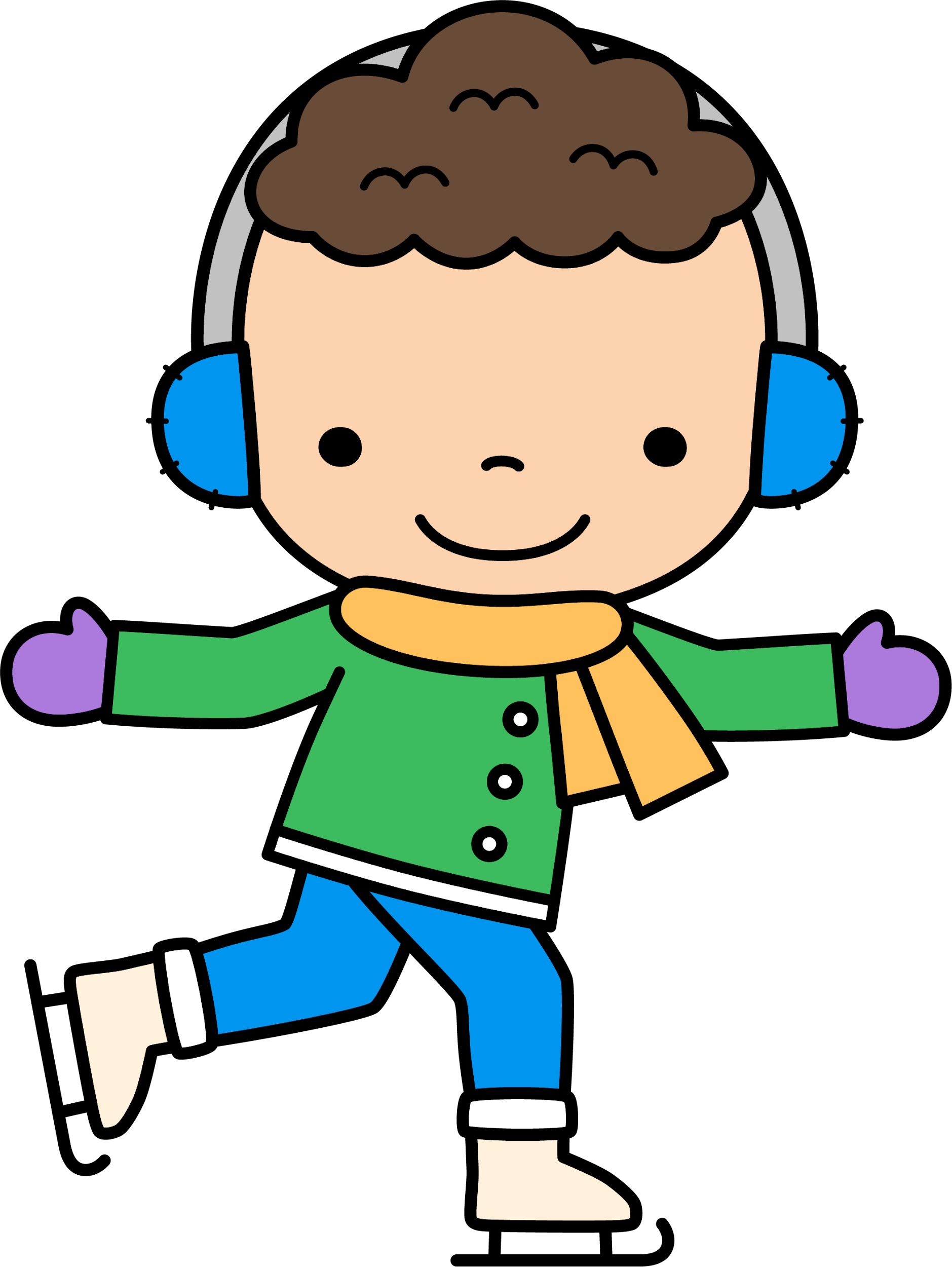 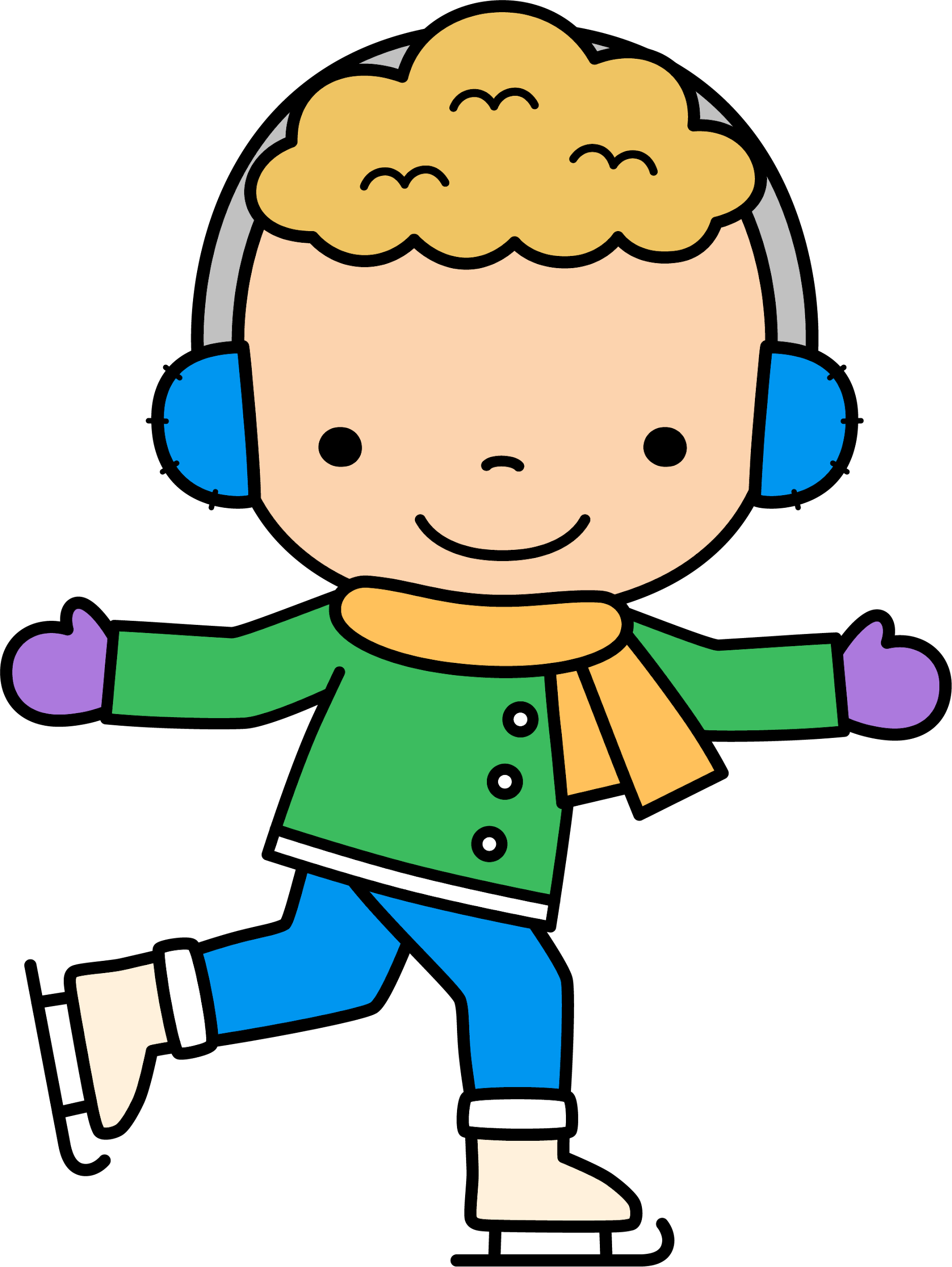 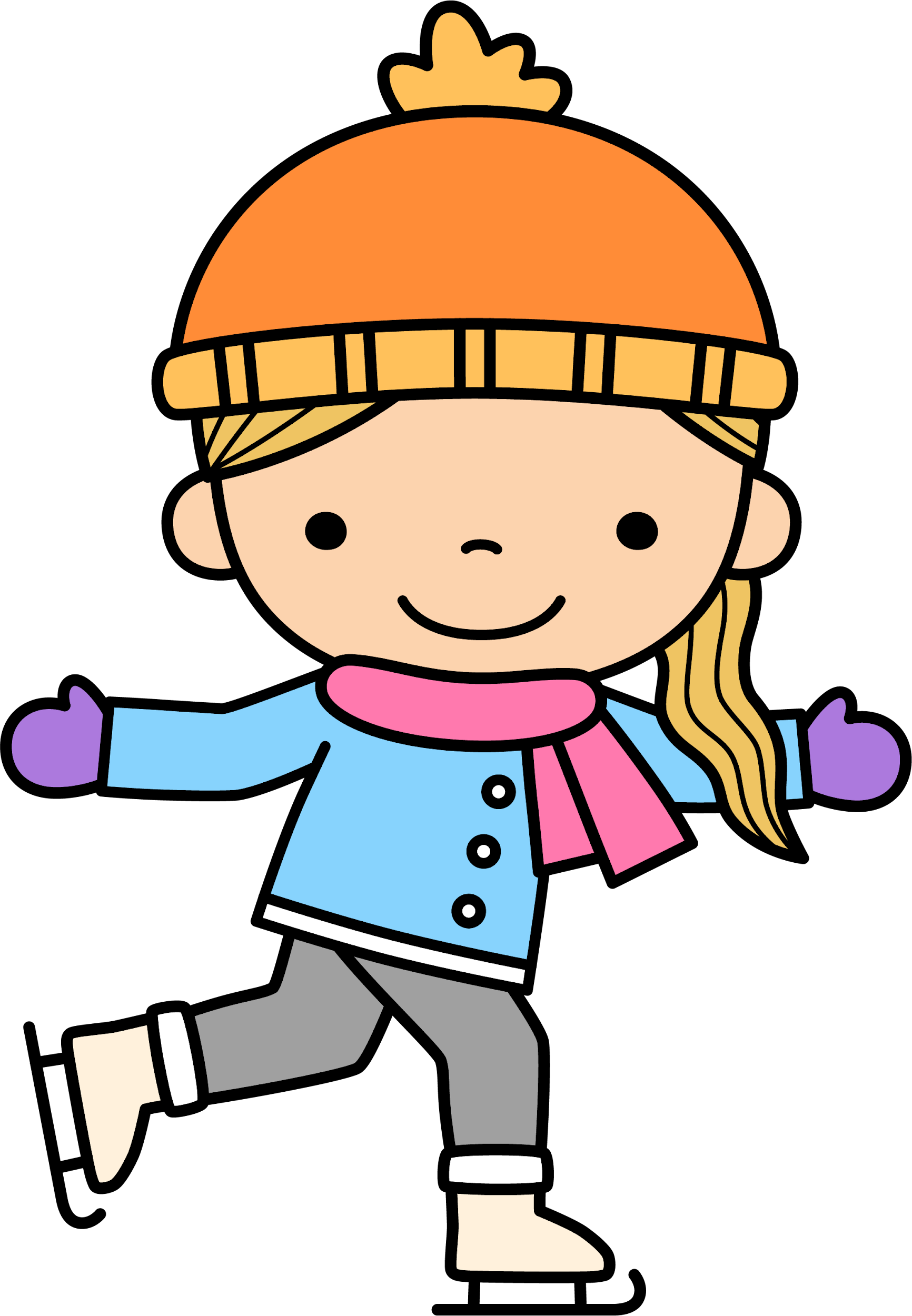 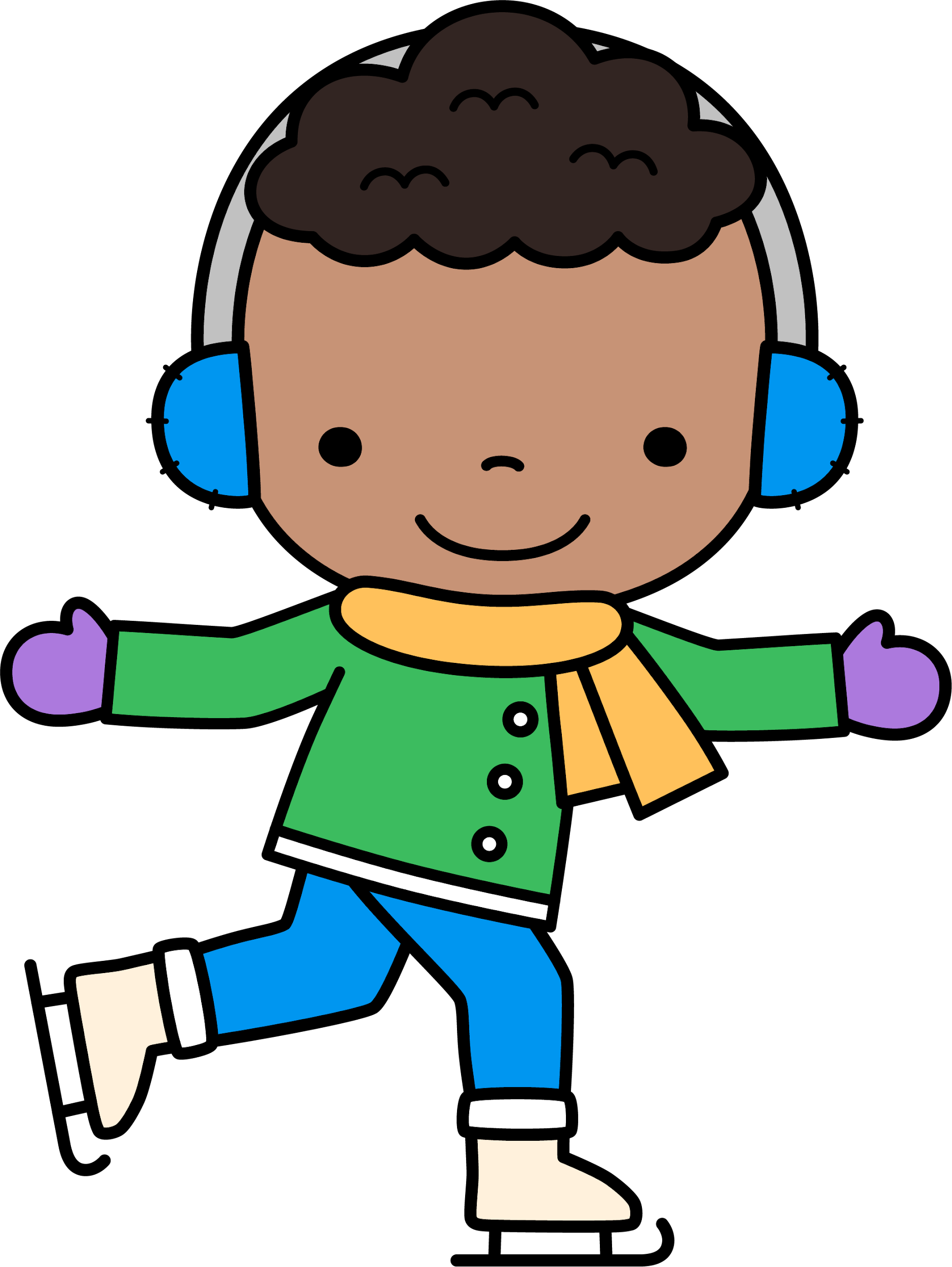 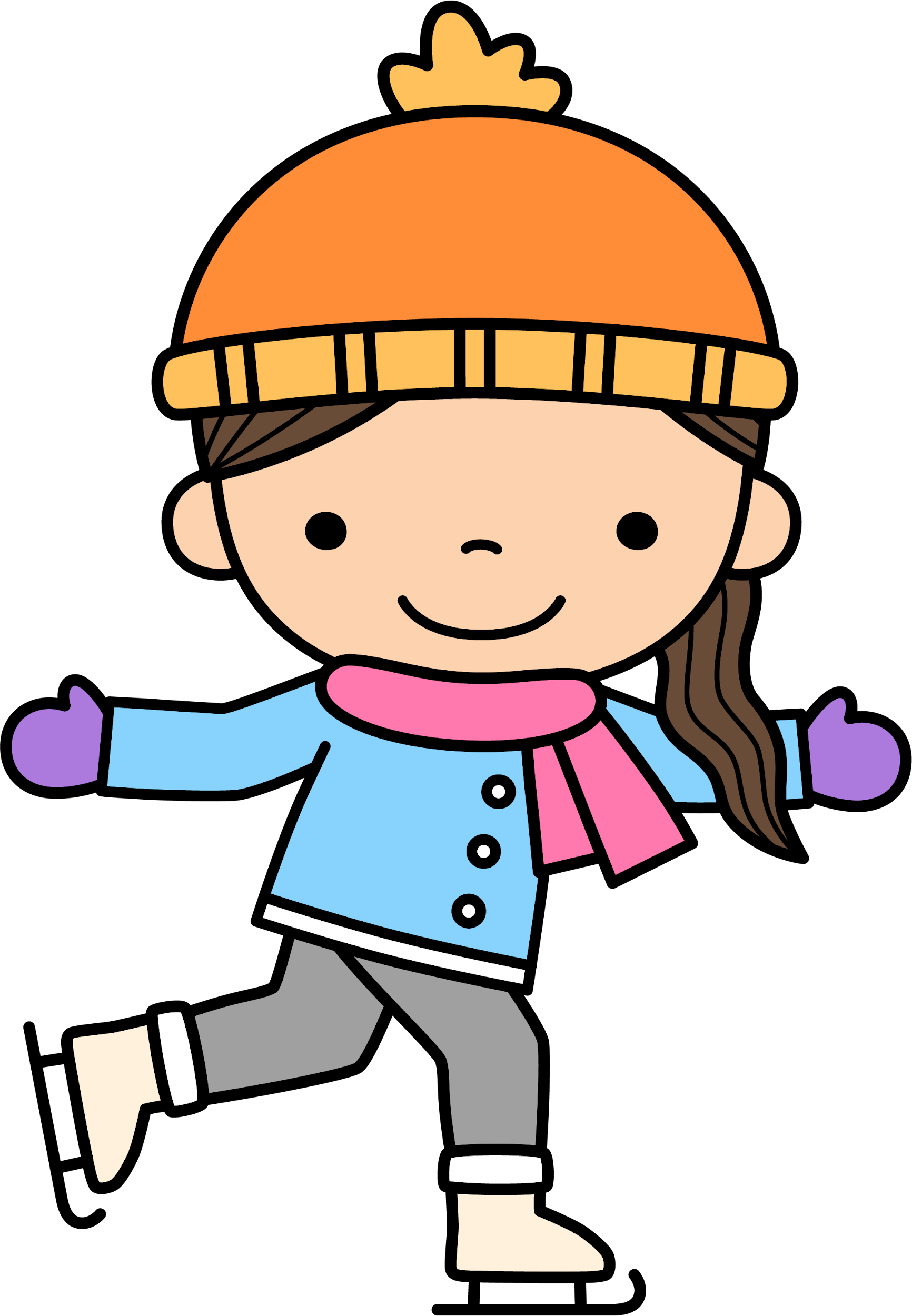 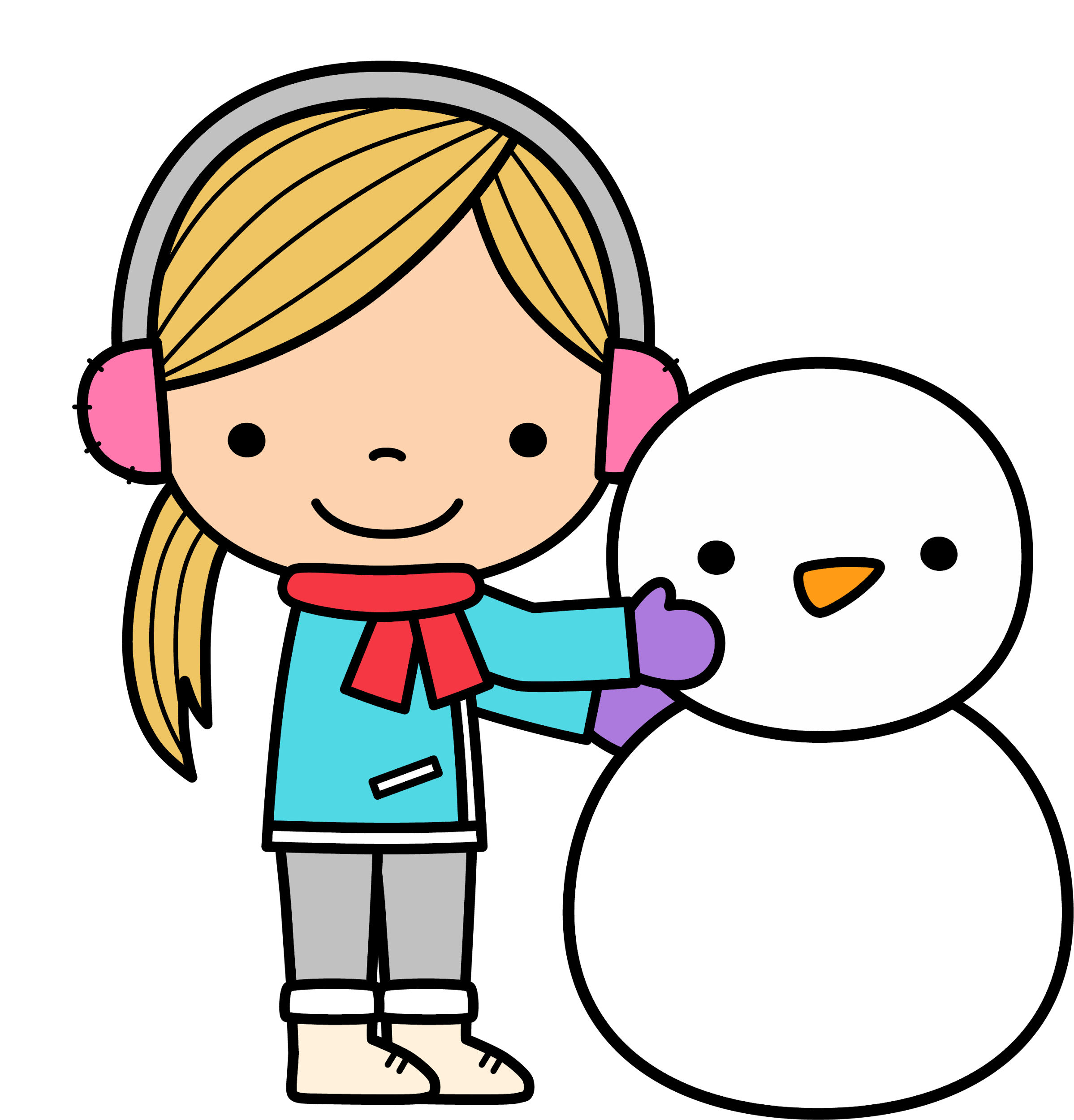 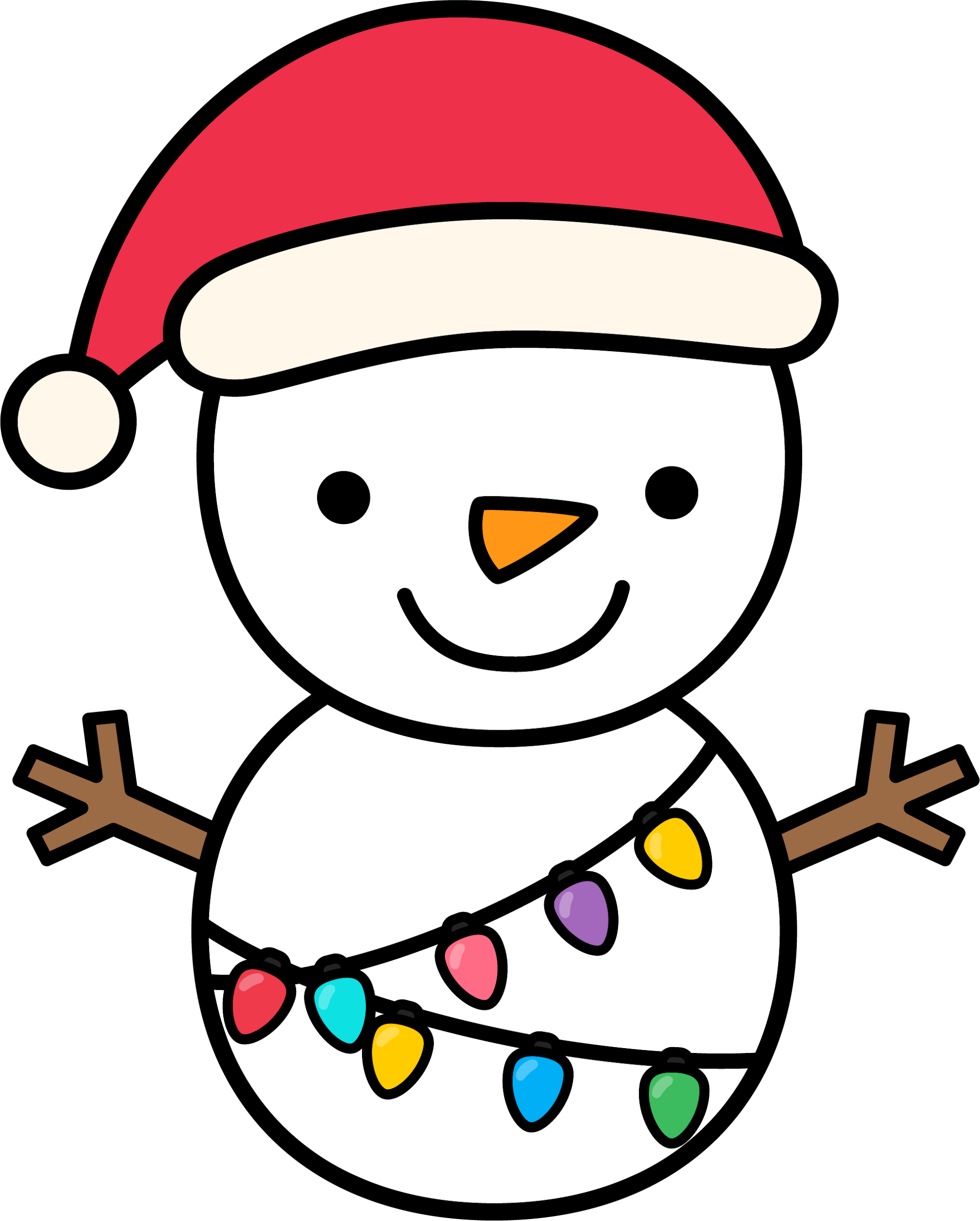 Type here
Type here
Type here
Type here
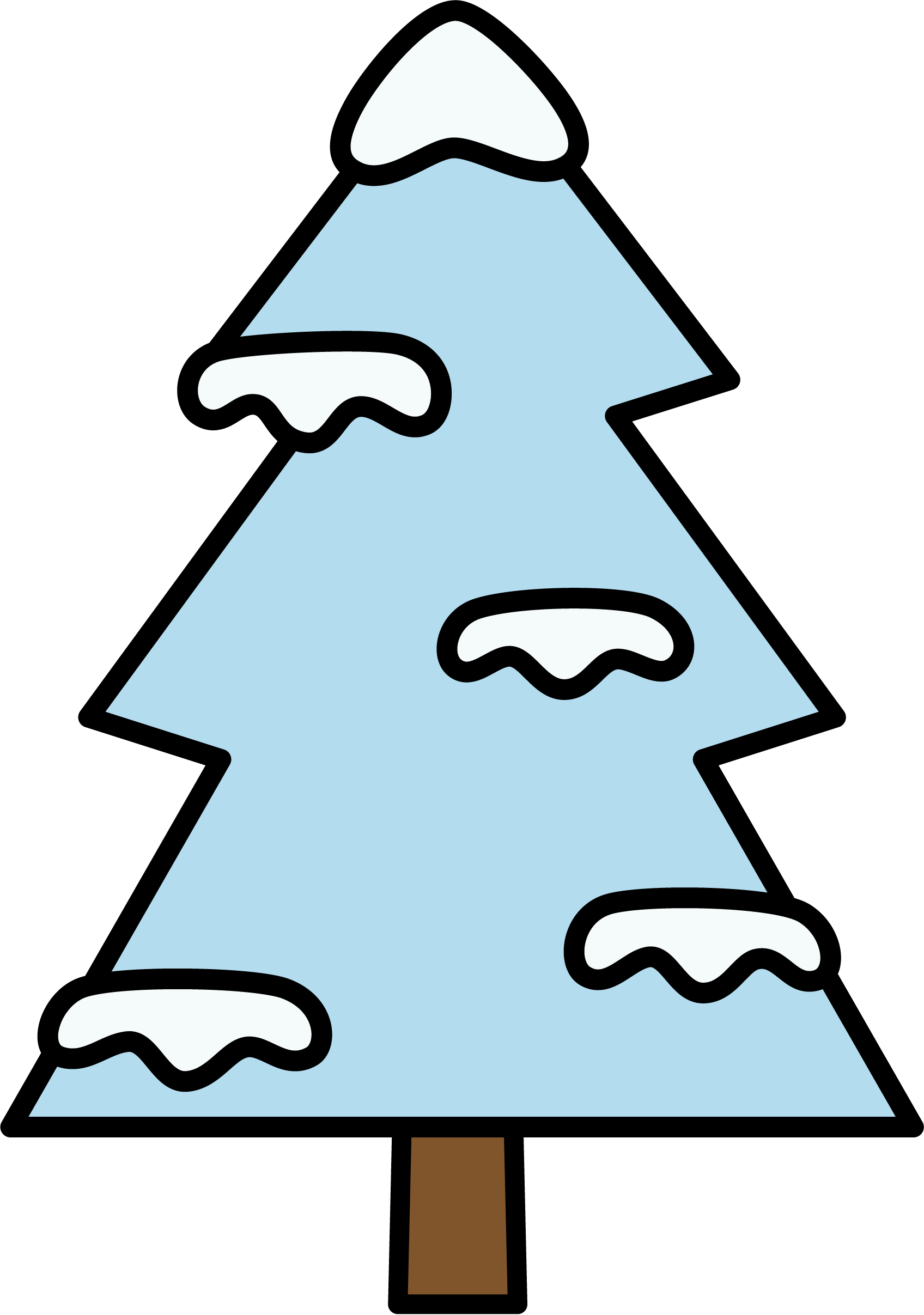 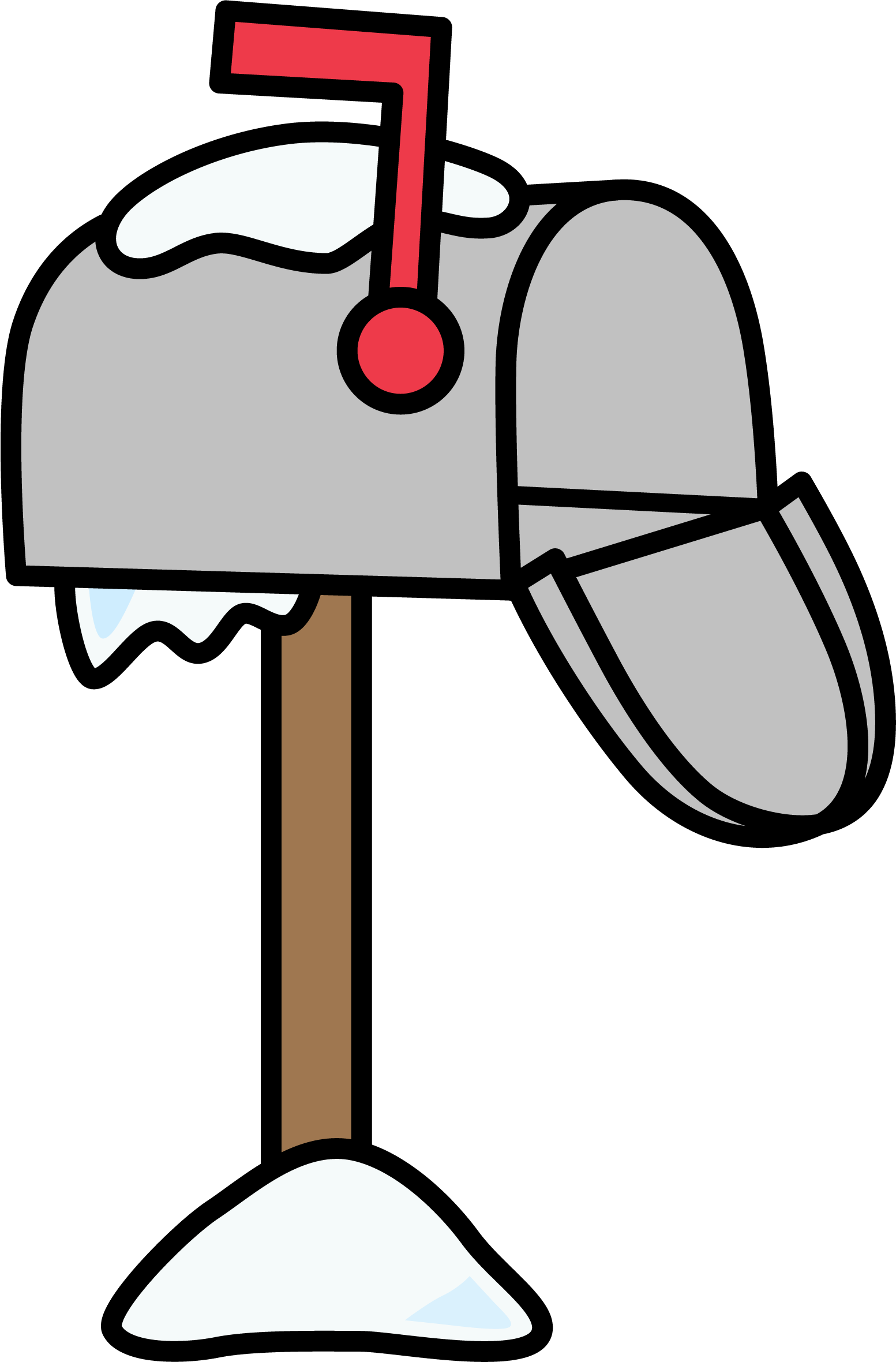 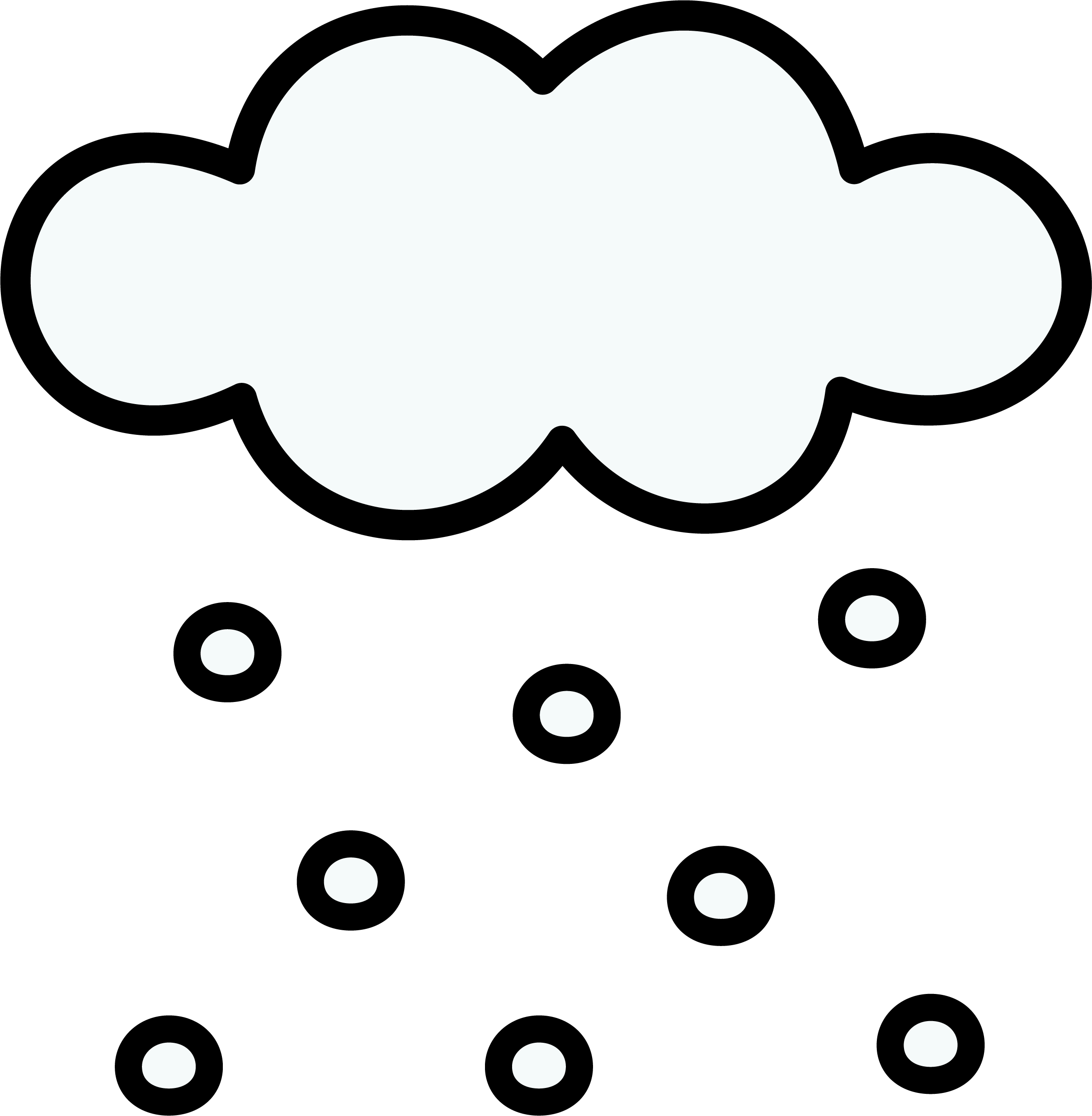 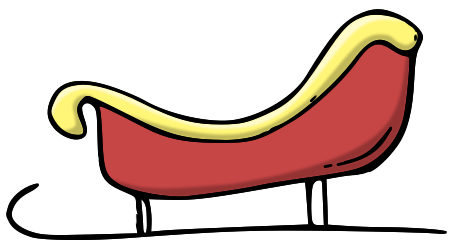 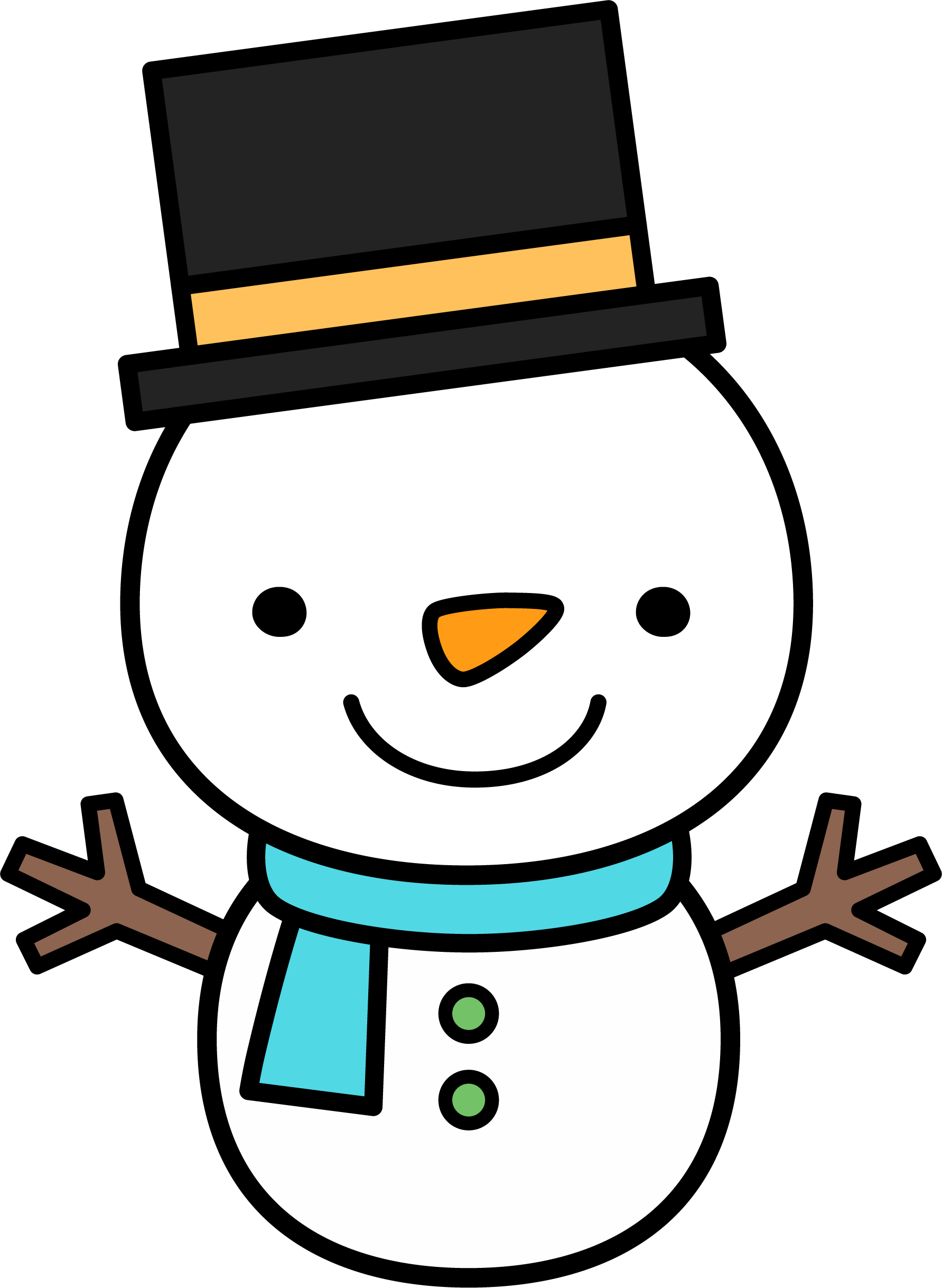 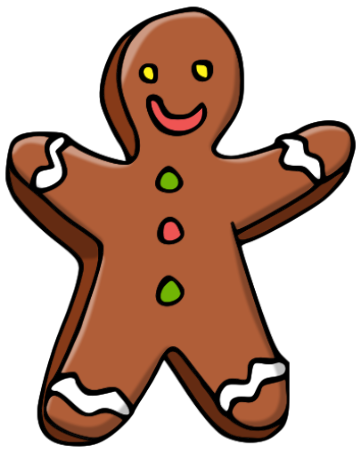 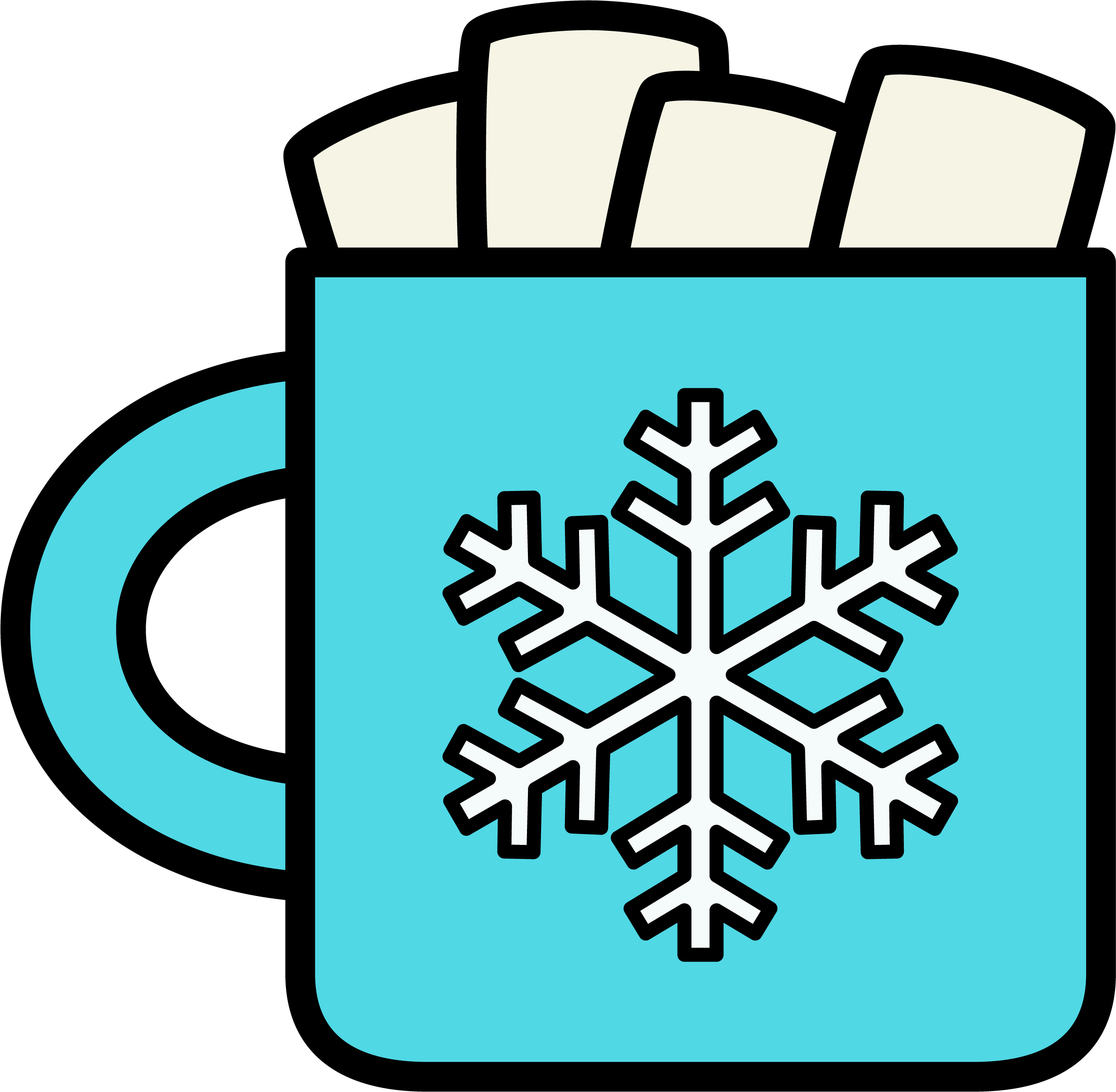 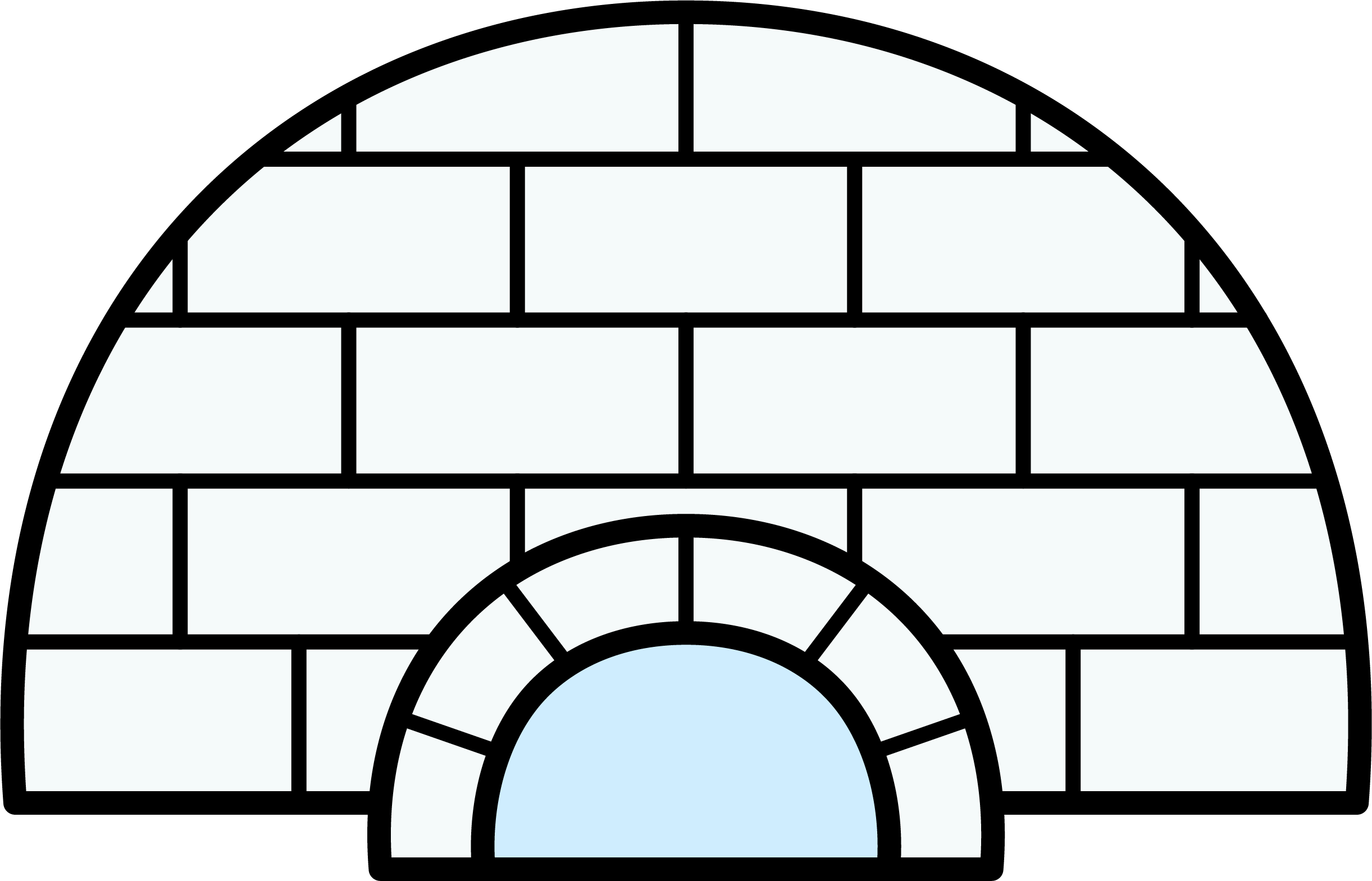 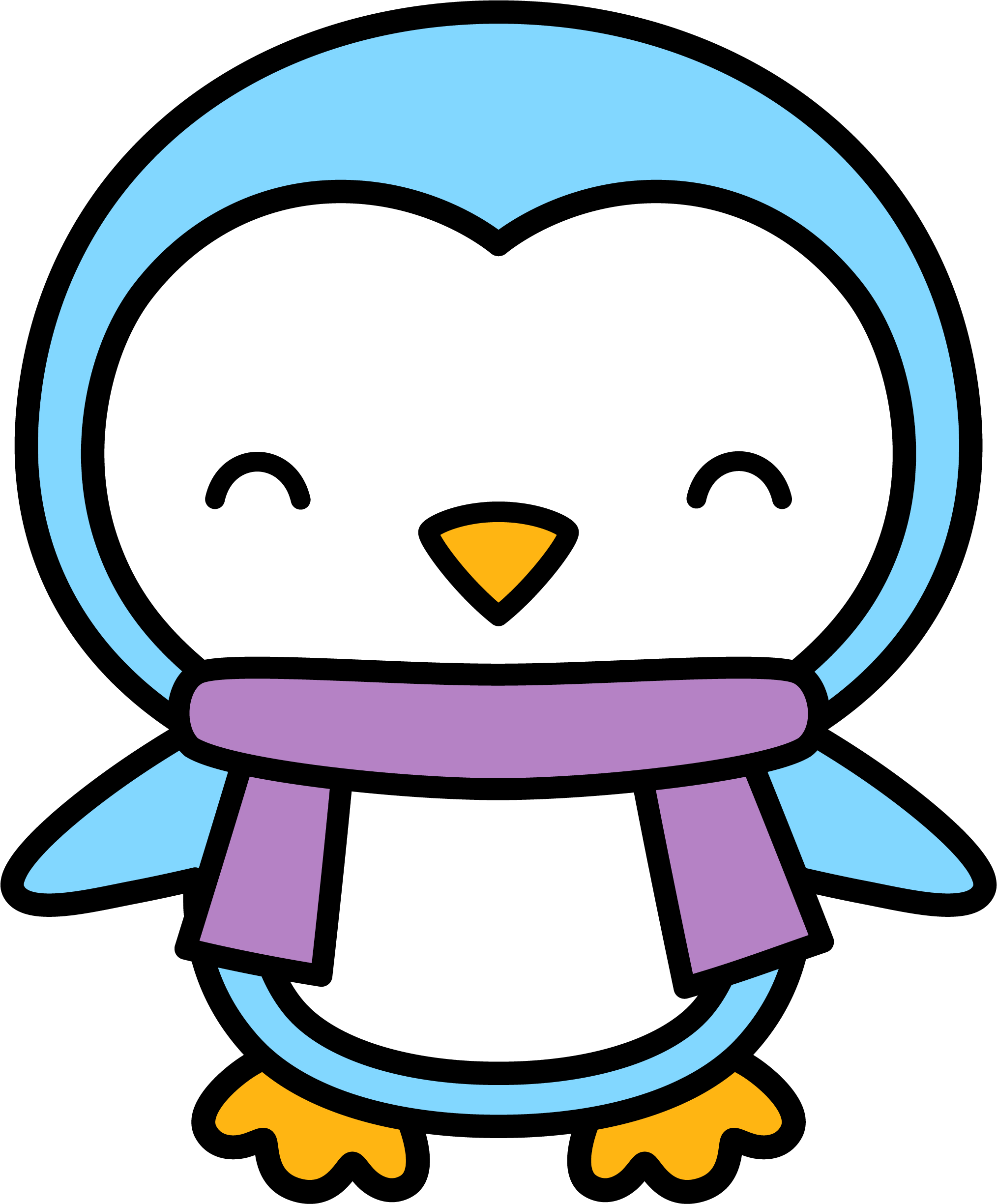 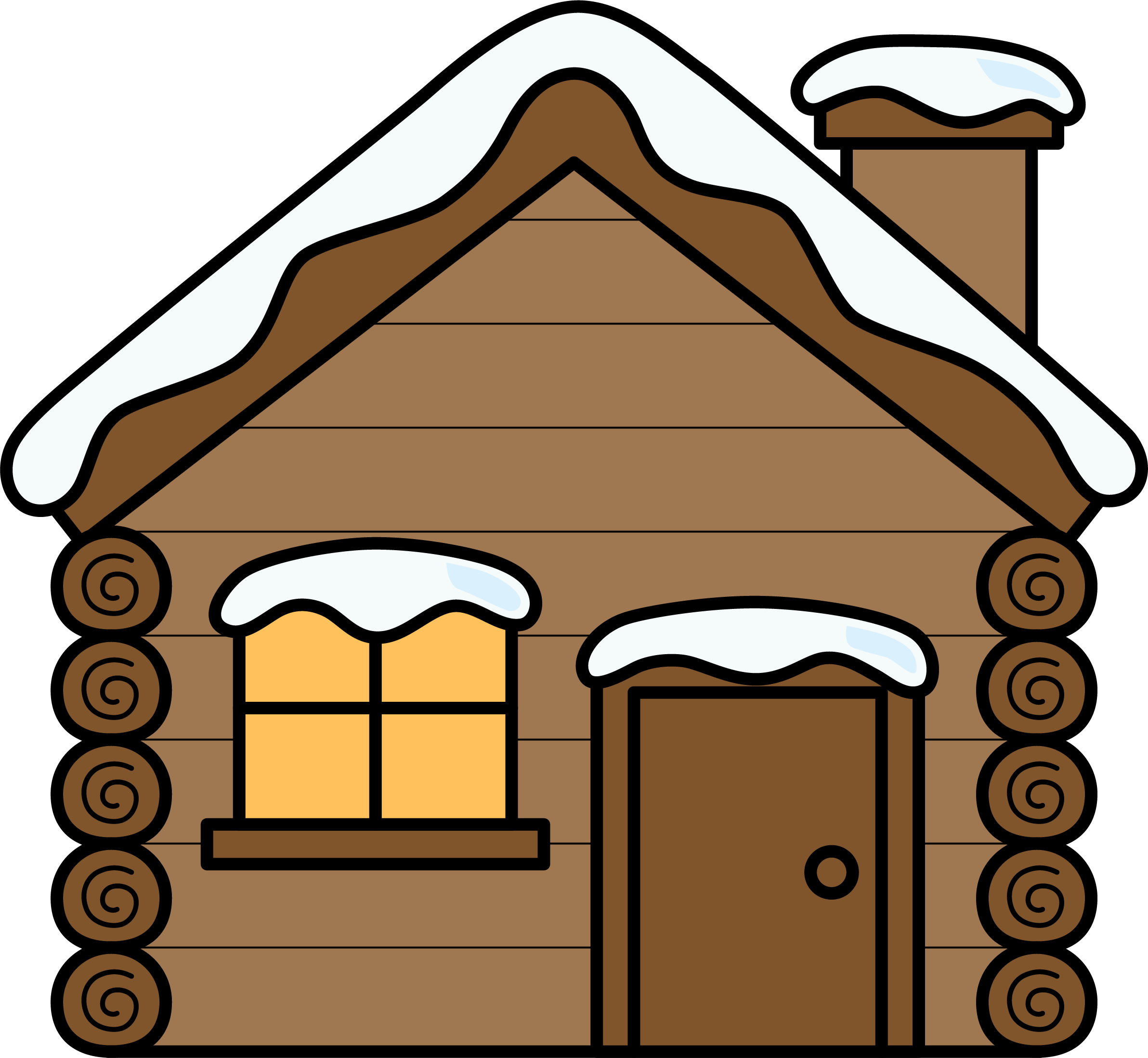 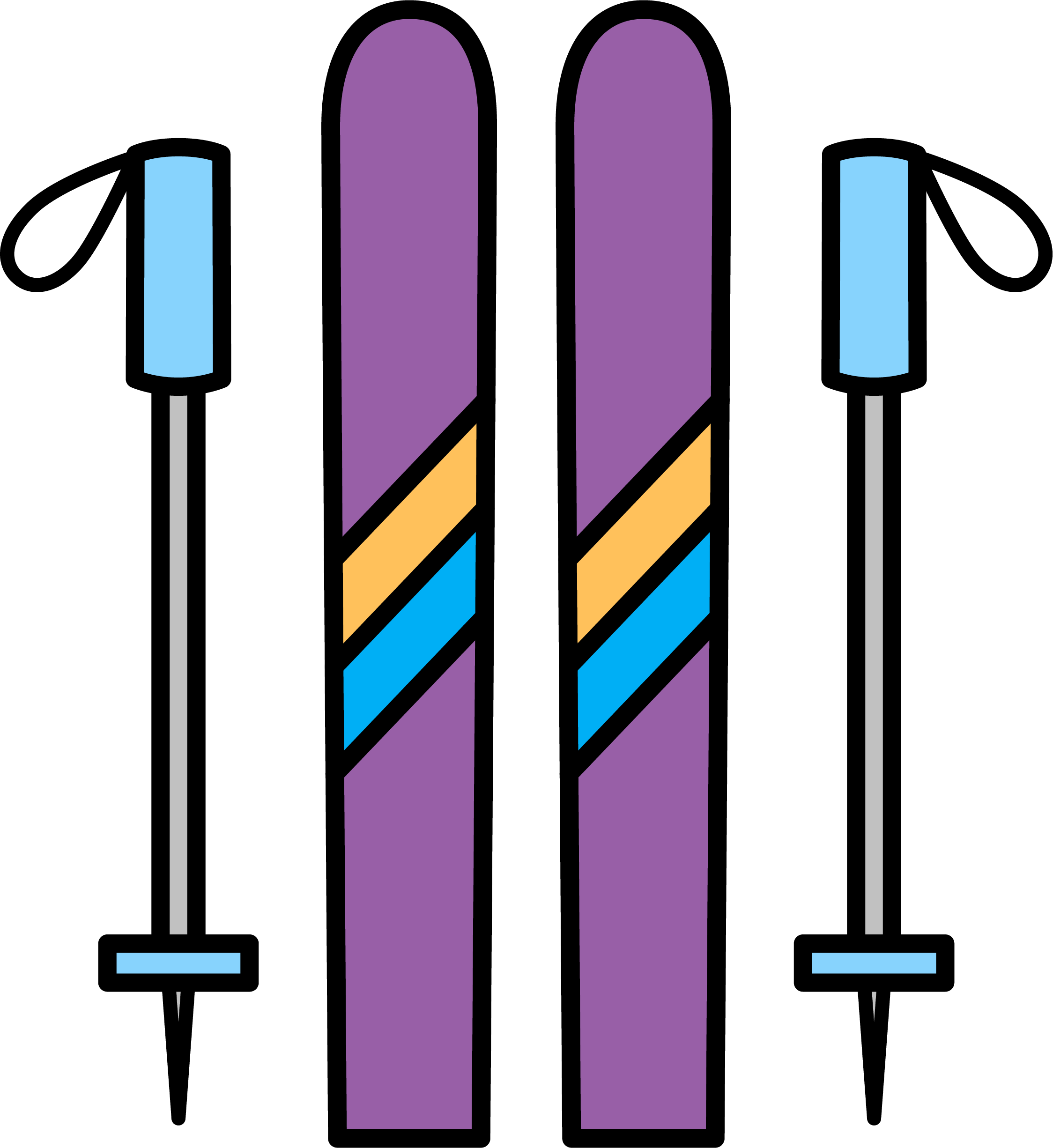 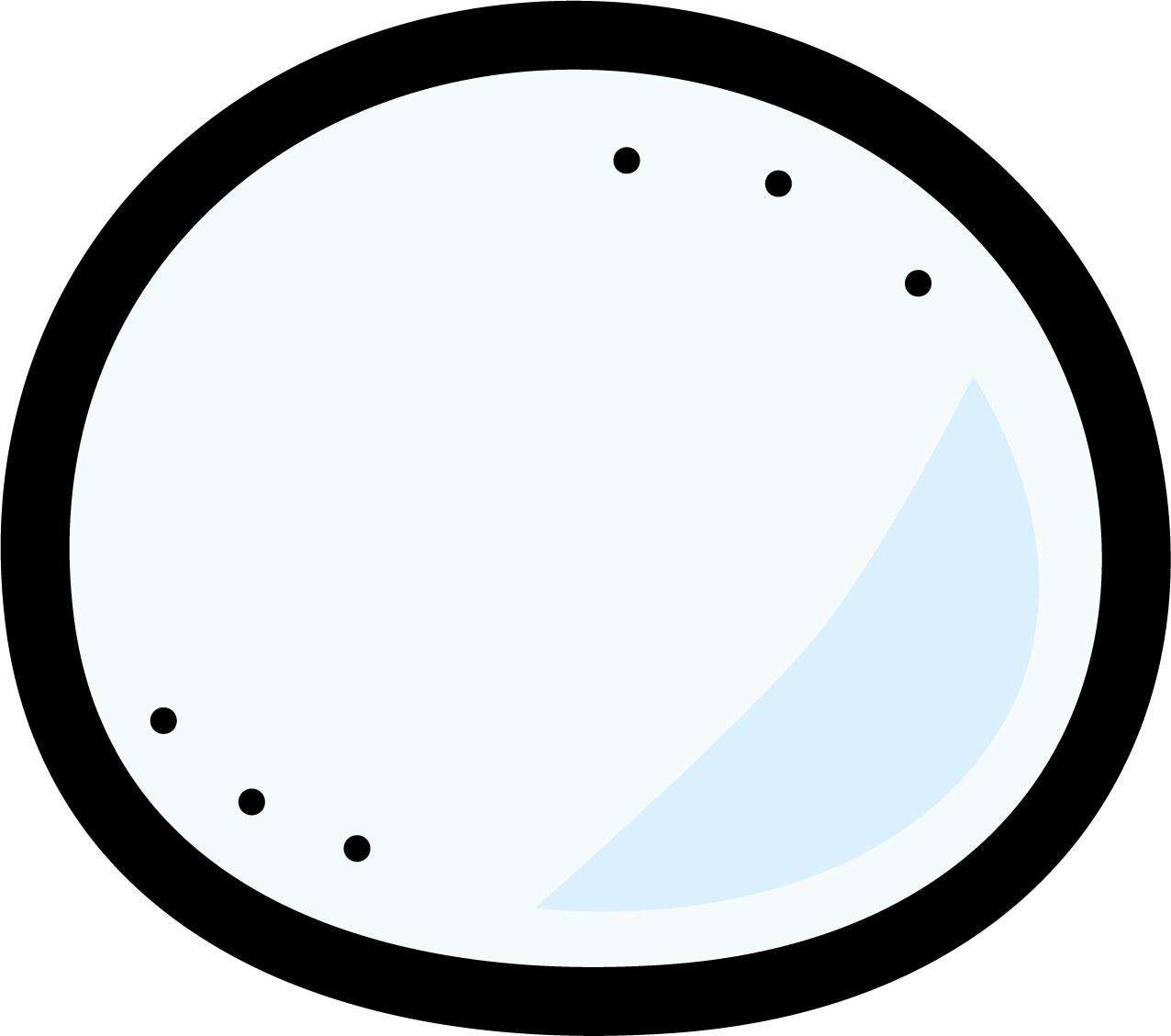 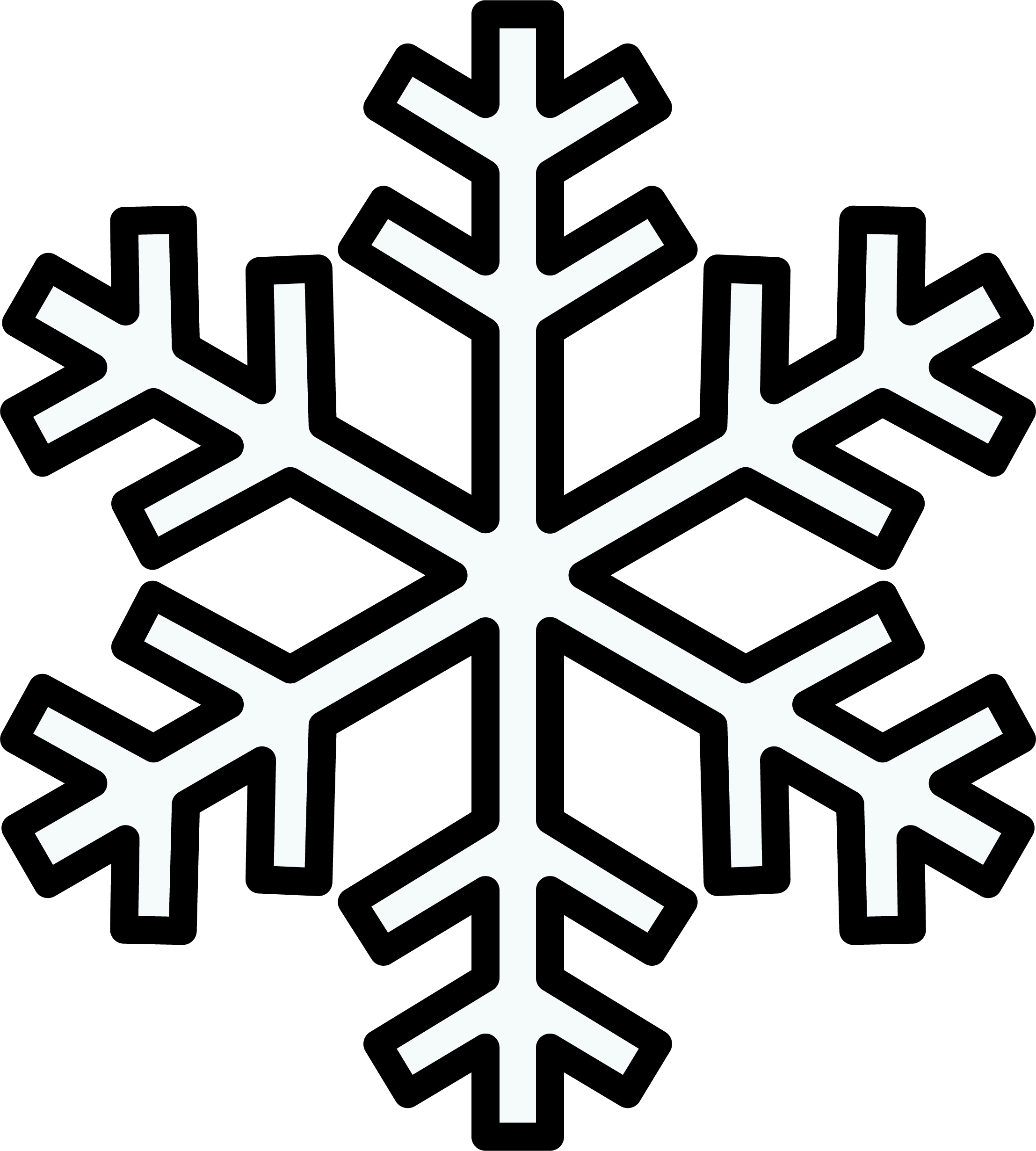 Type here